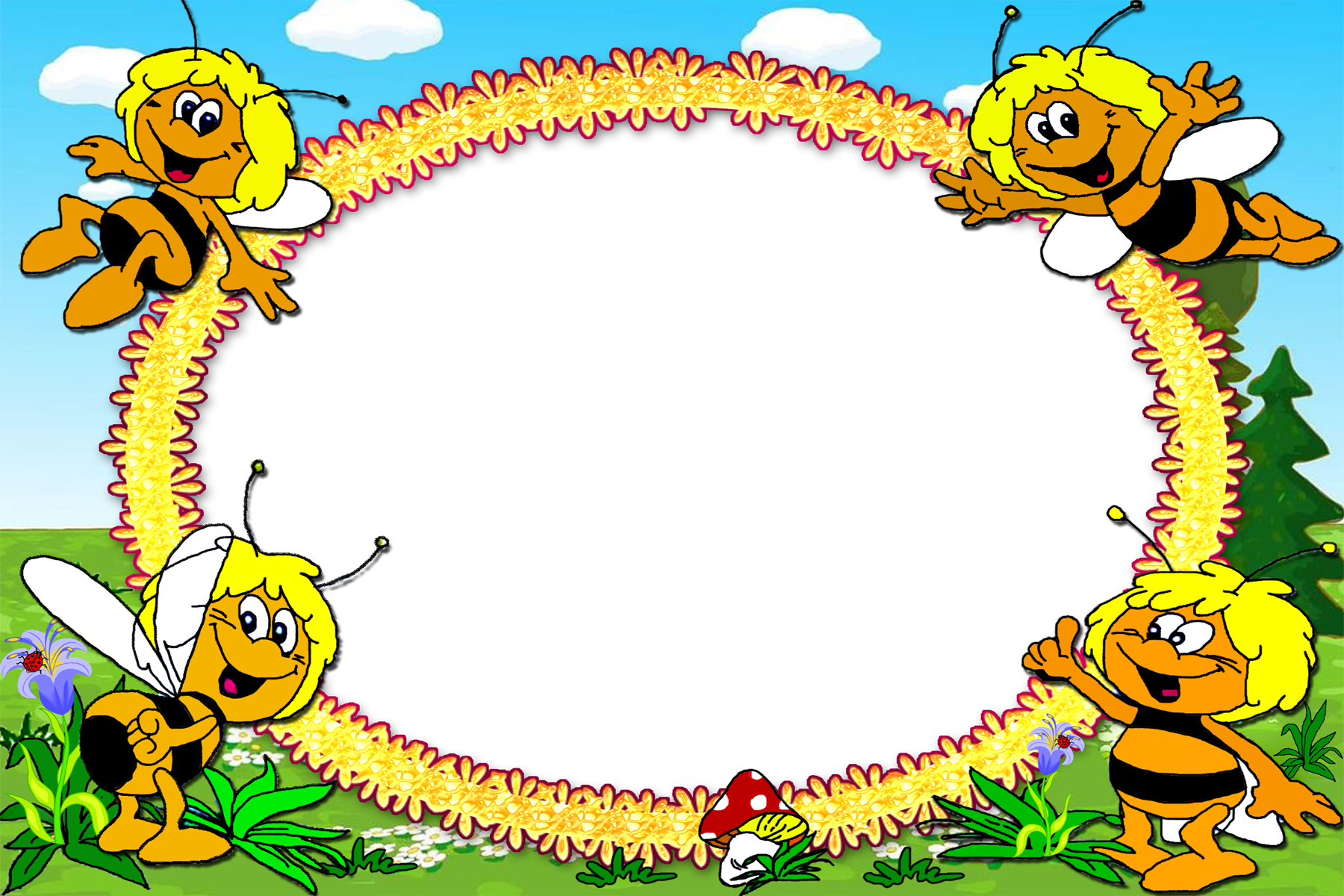 TOÁN
Dấu hiệu chia hết cho 3
LOGO
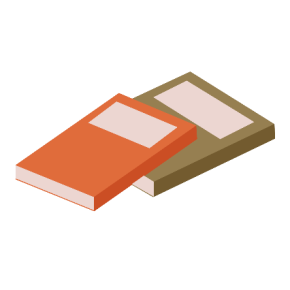 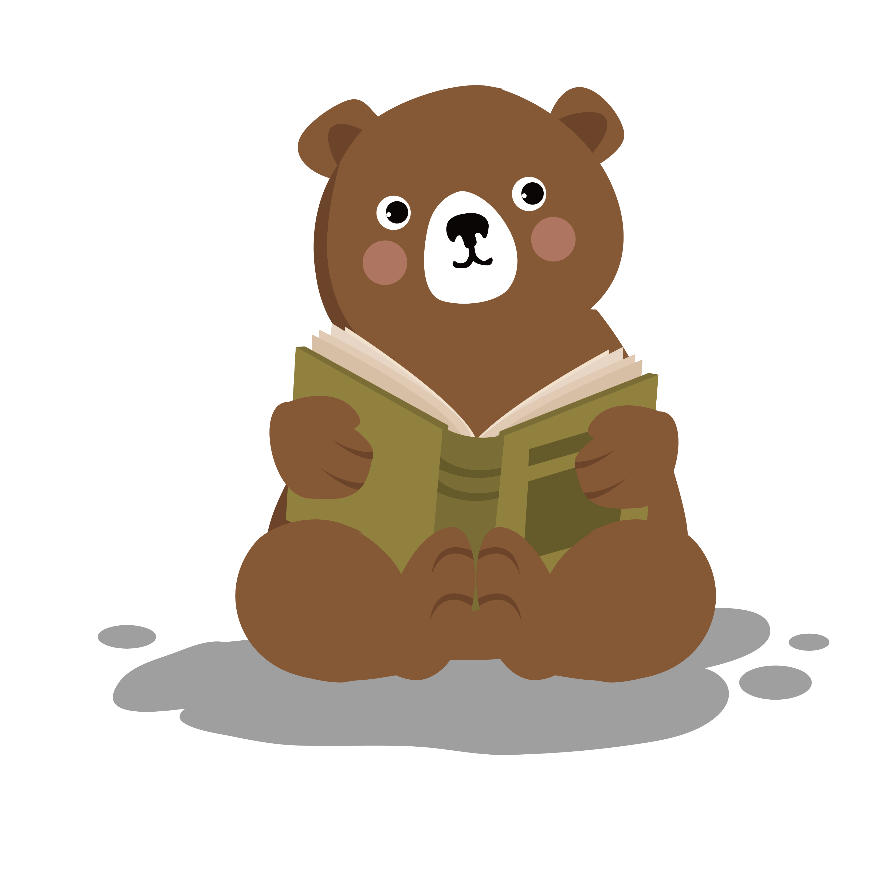 KHỞI ĐỘNG
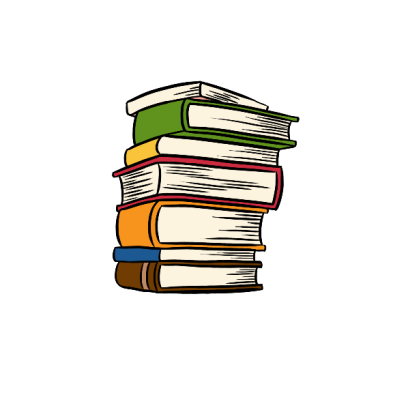 https://www.freeppt7.com
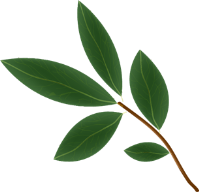 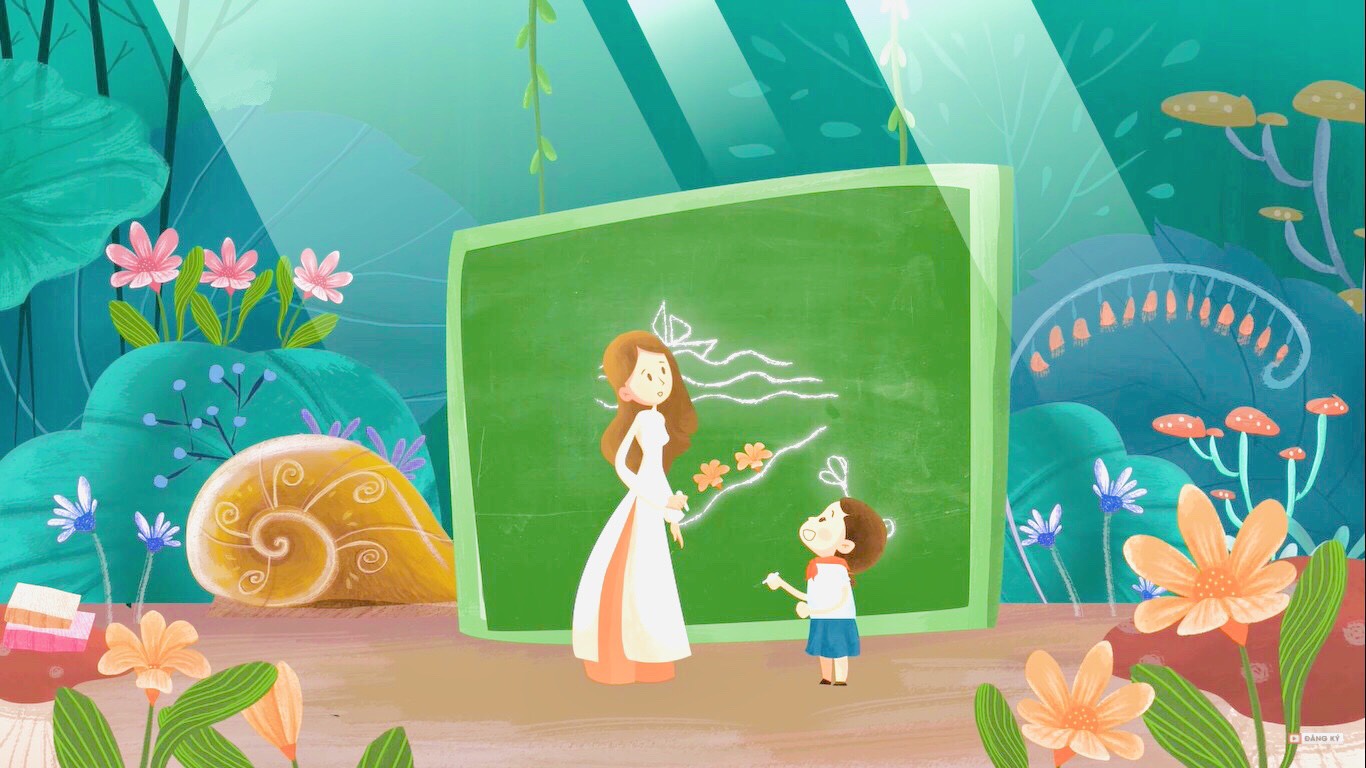 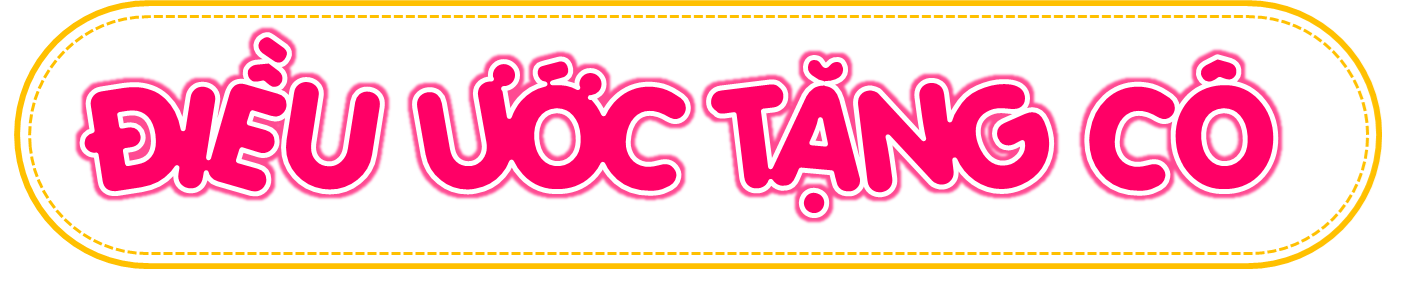 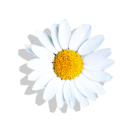 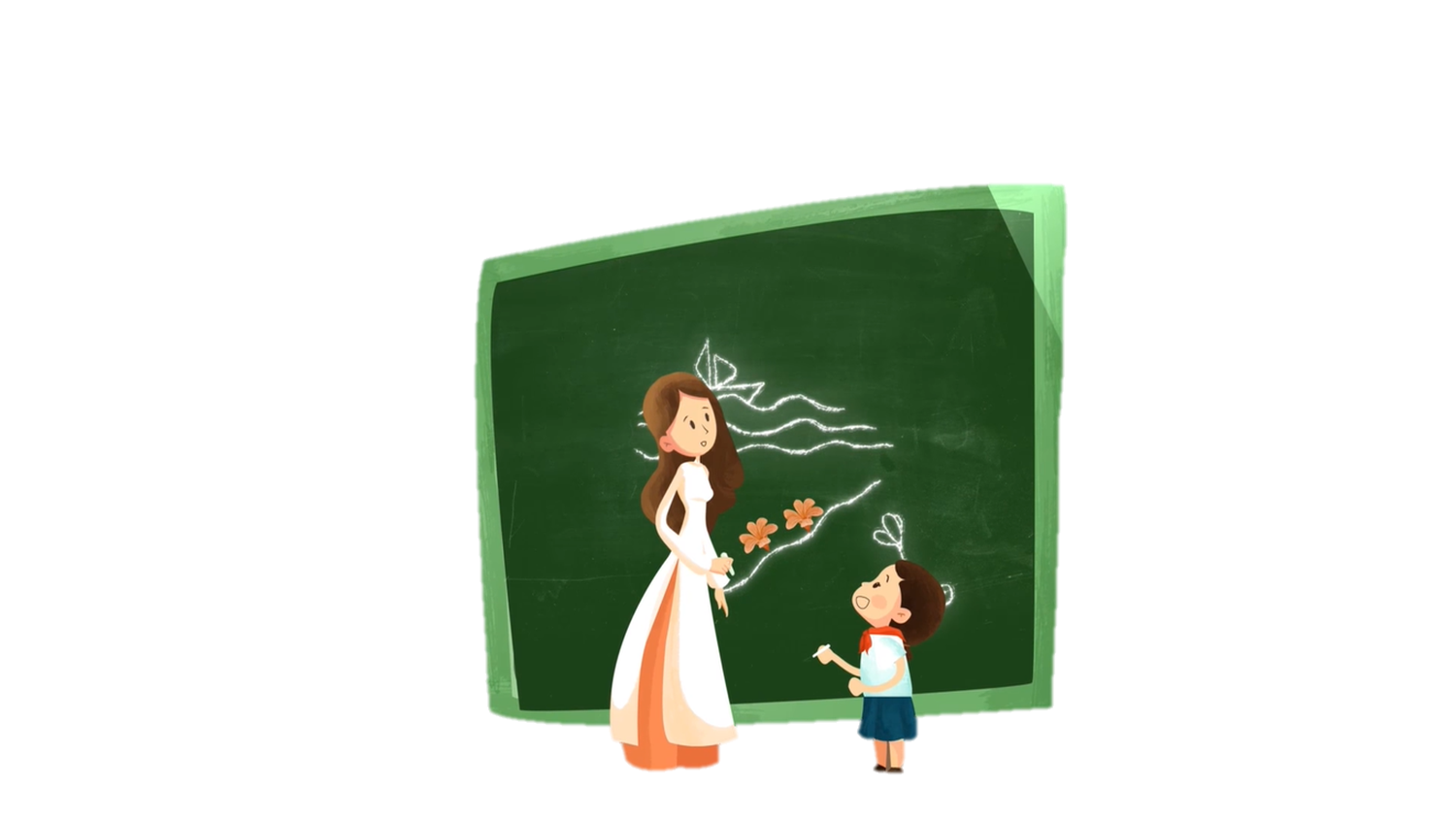 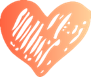 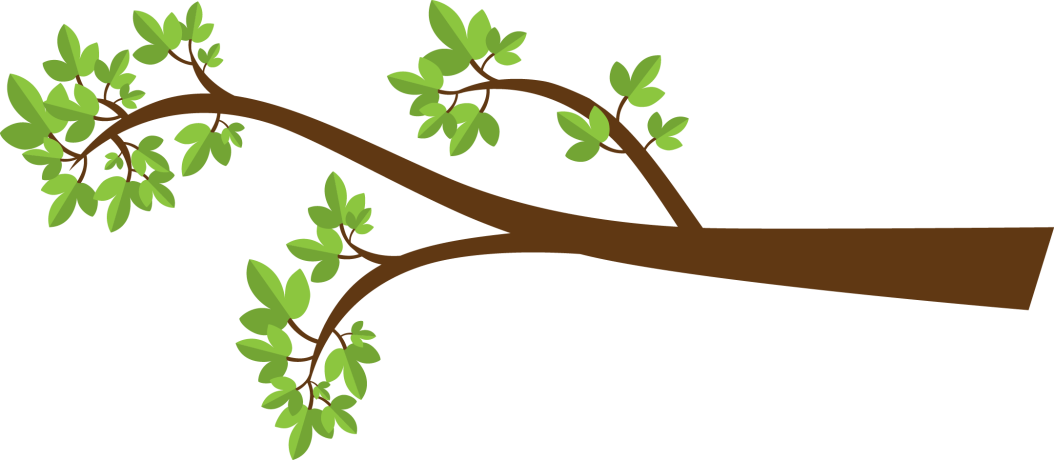 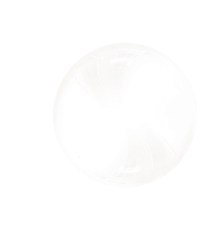 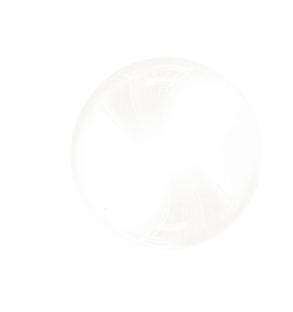 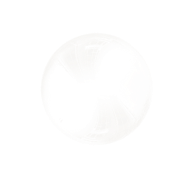 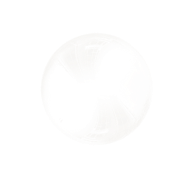 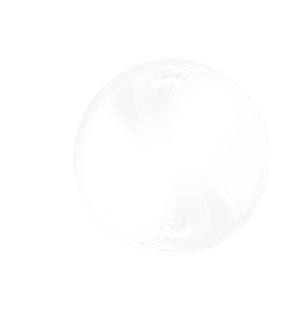 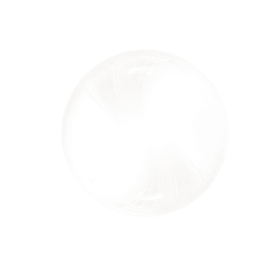 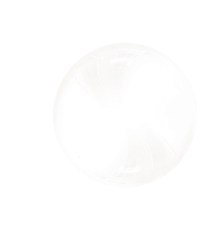 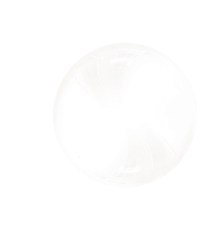 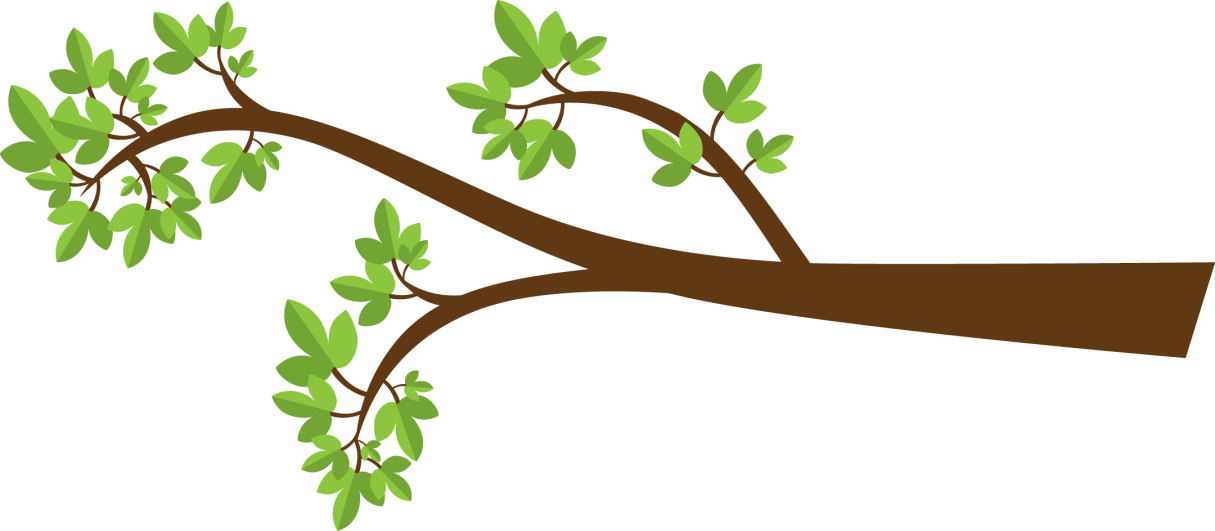 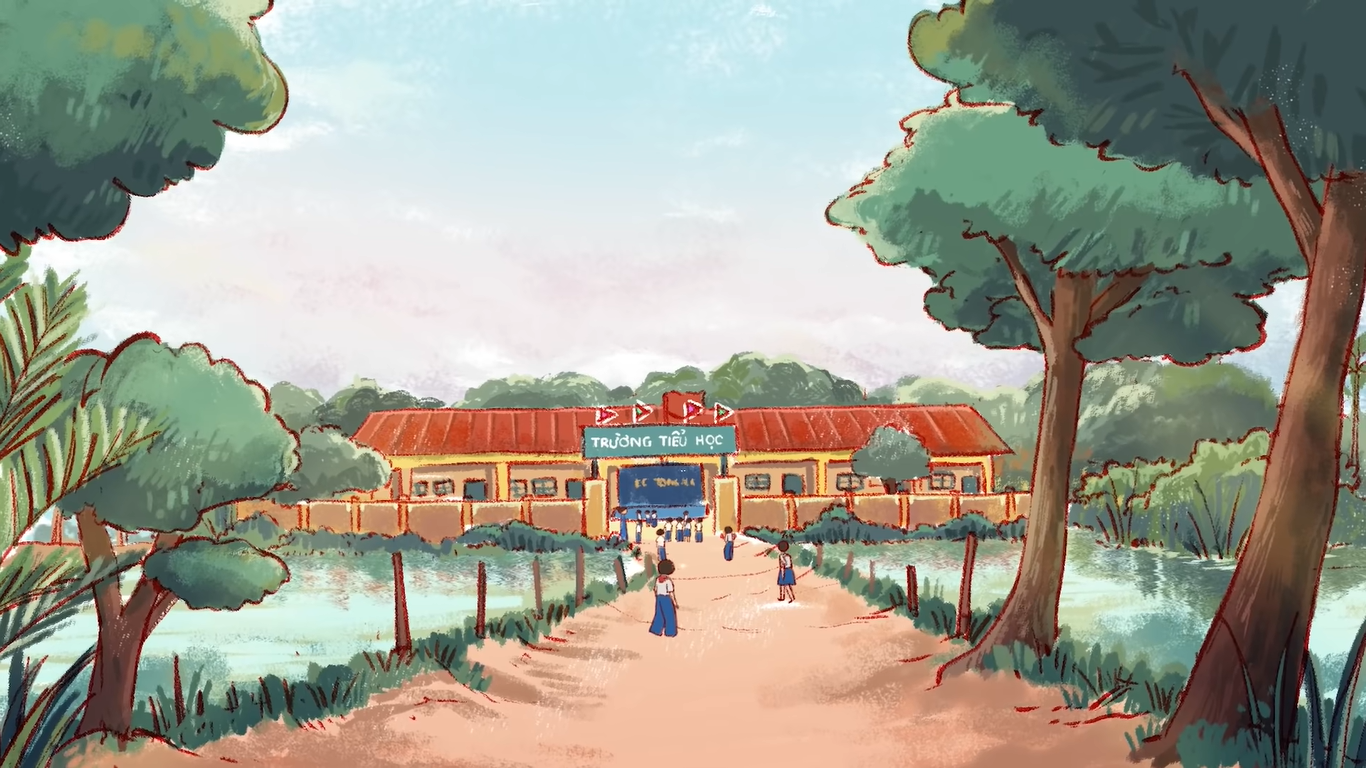 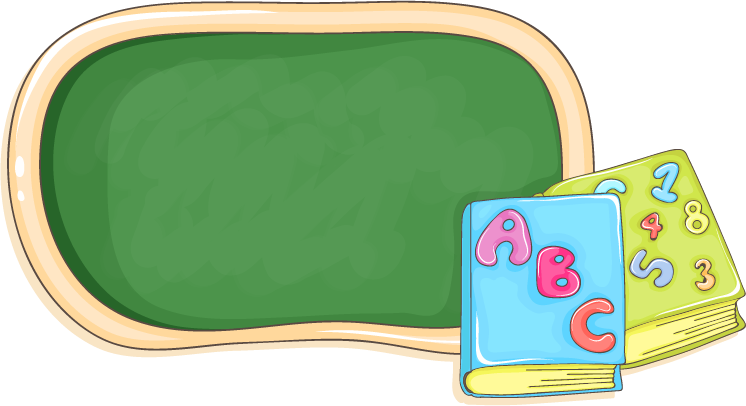 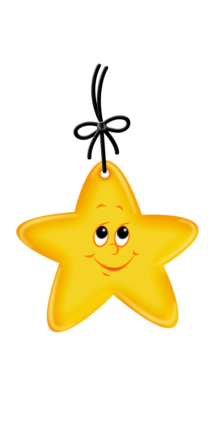 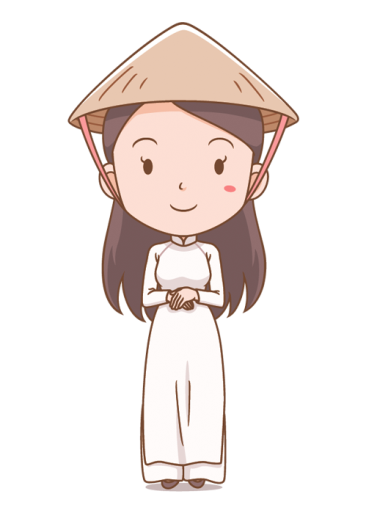 Số nào chia hết cho 2?
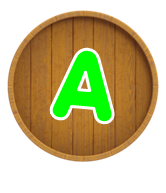 13677
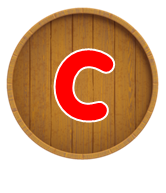 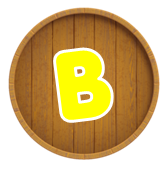 13678
13679
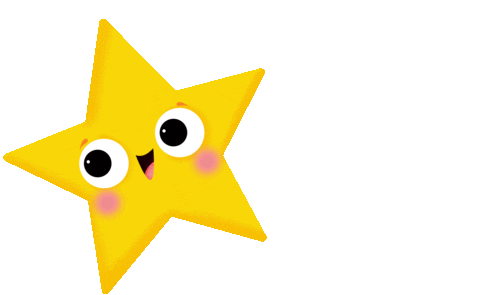 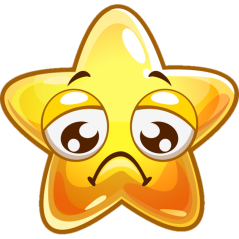 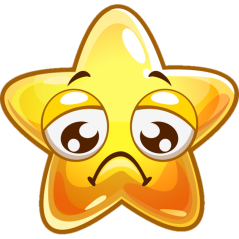 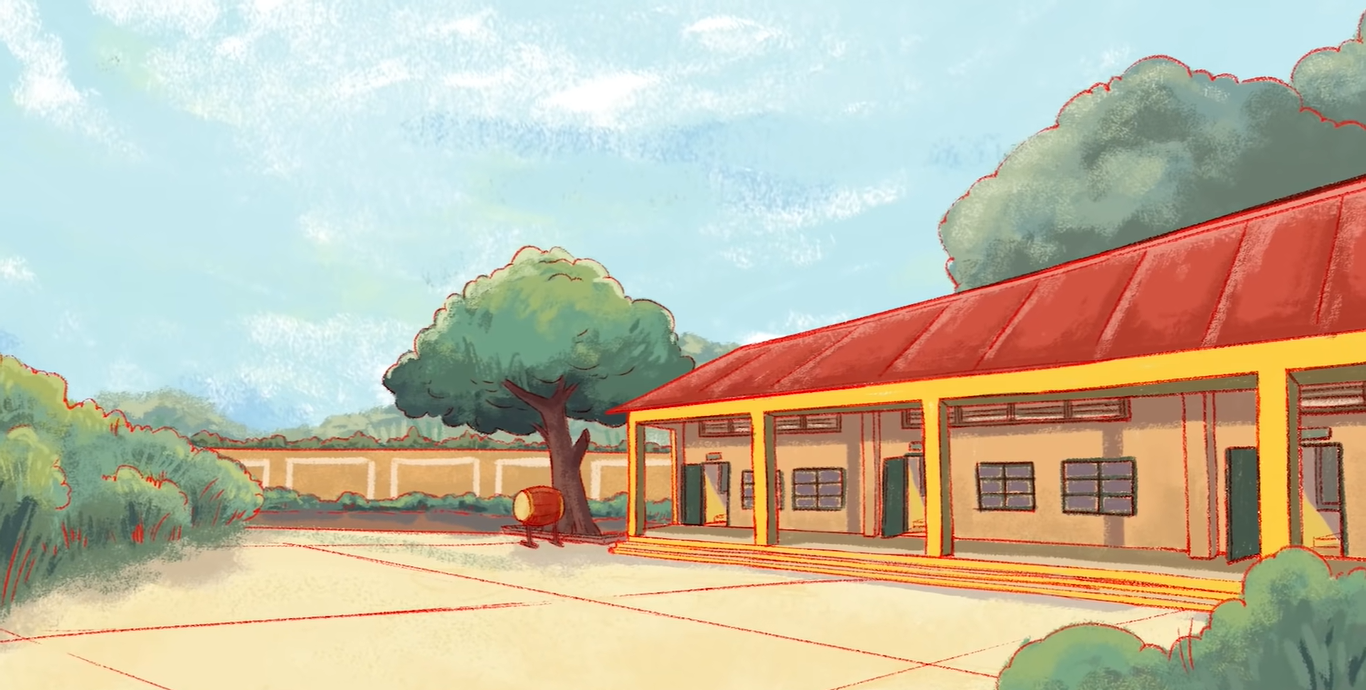 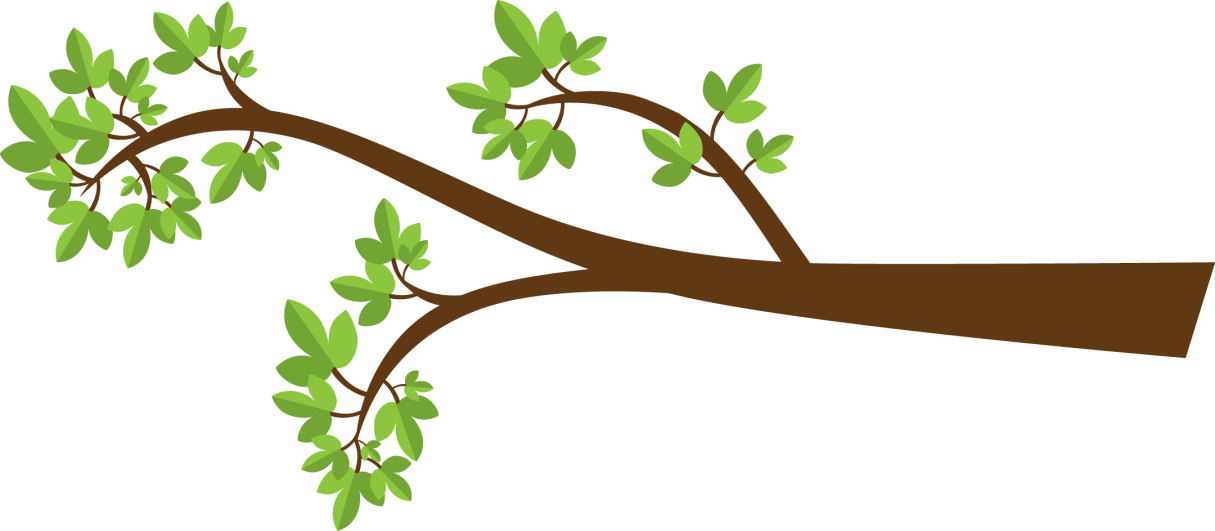 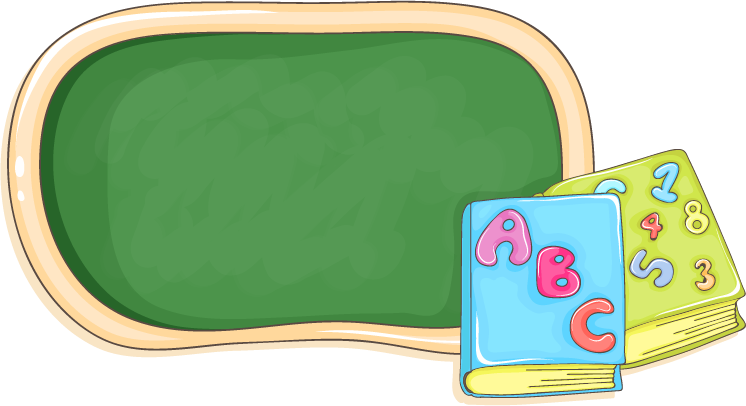 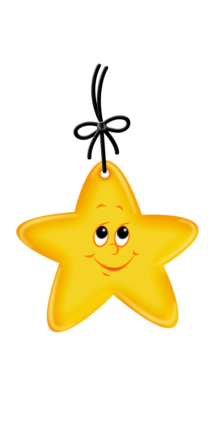 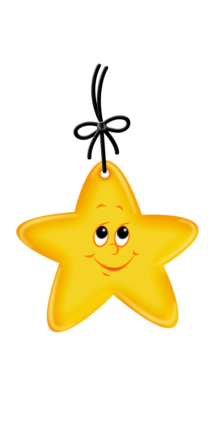 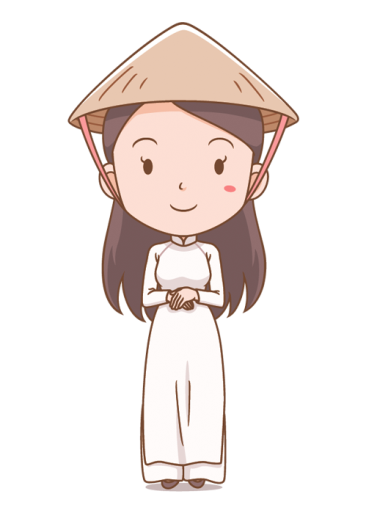 Số nào chia hết cho 5?
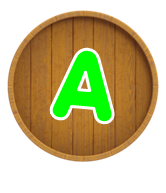 39788
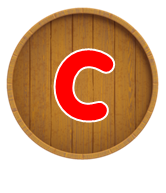 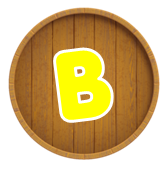 39782
39785
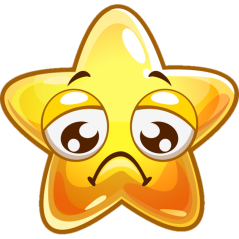 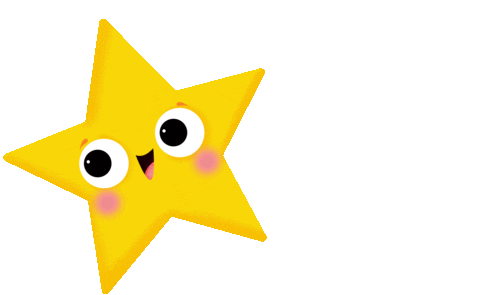 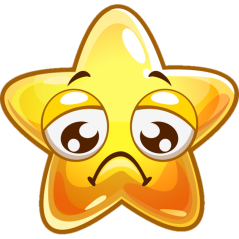 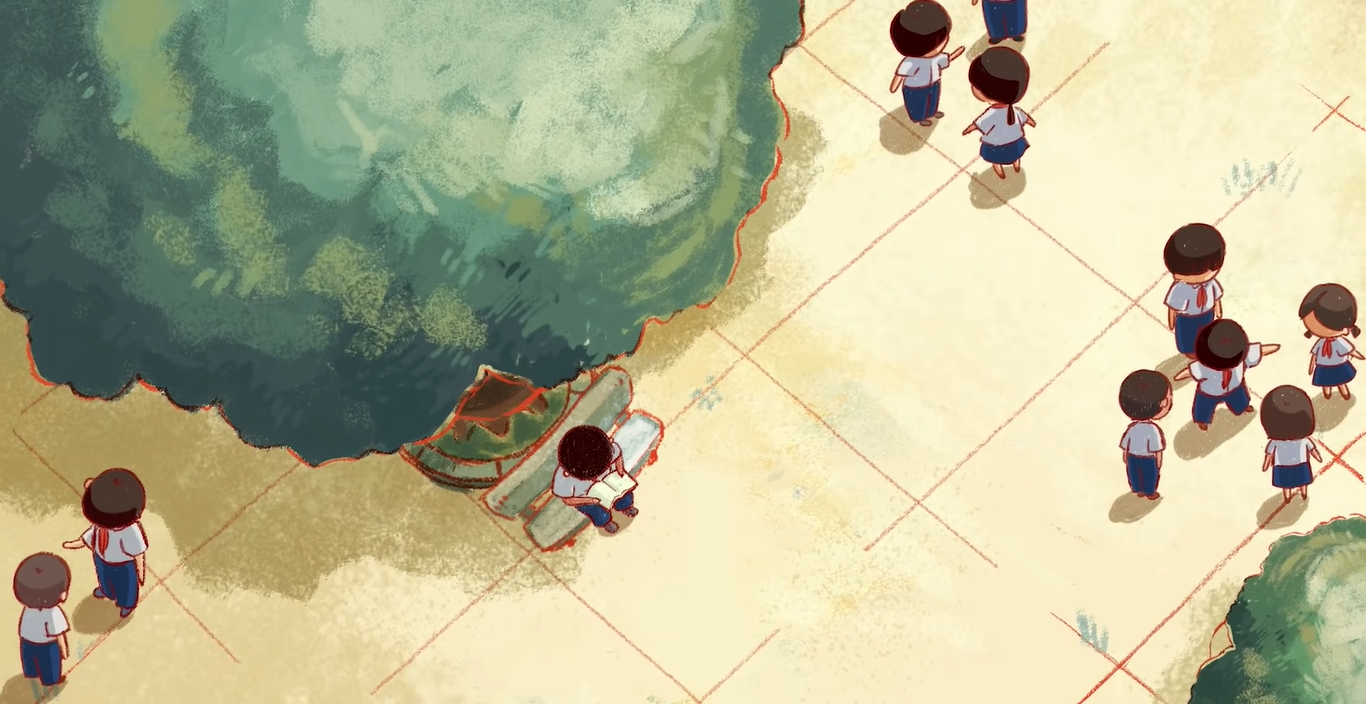 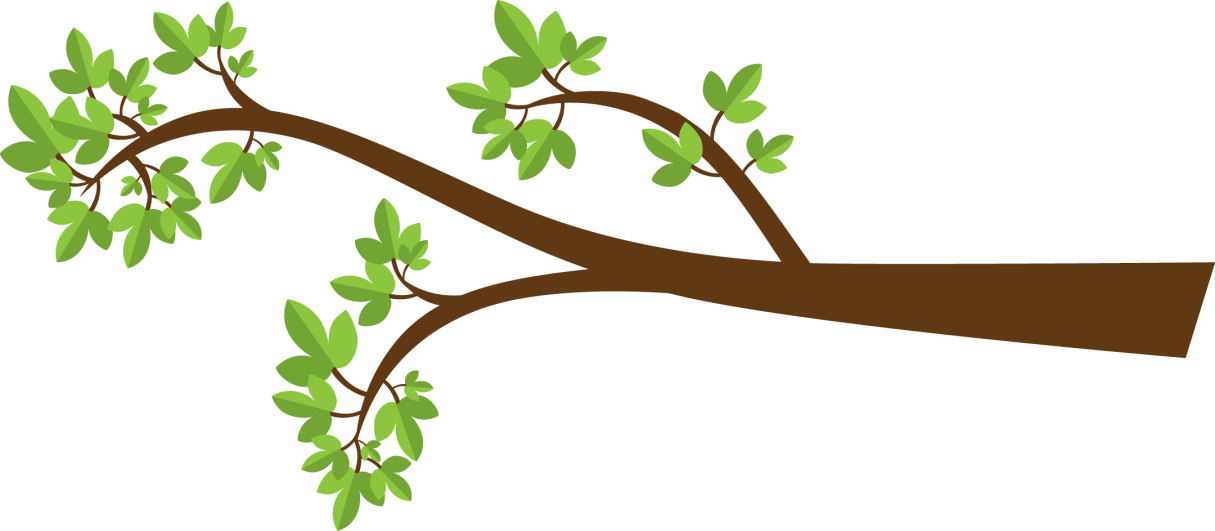 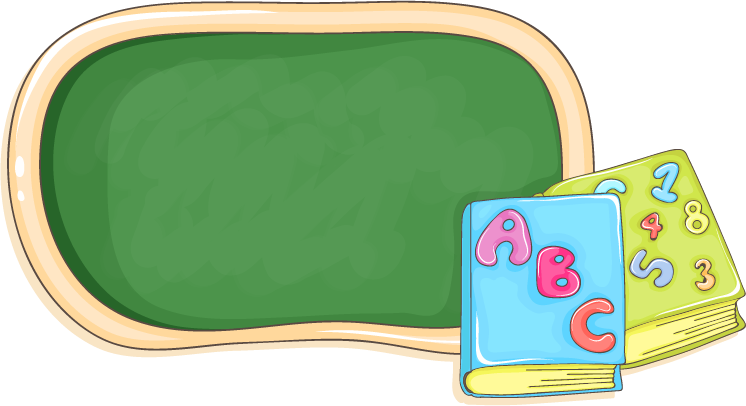 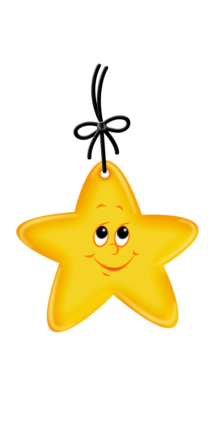 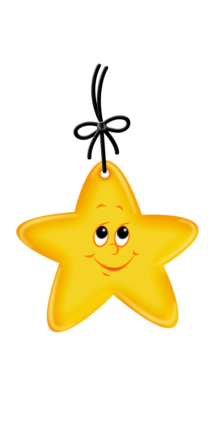 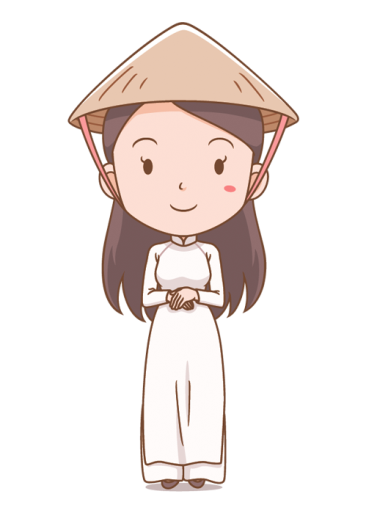 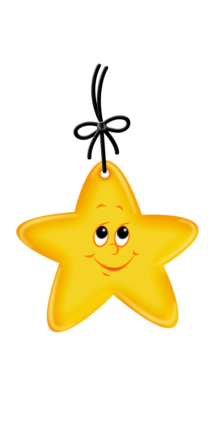 Số nào chia hết cho cả 2 và 5?
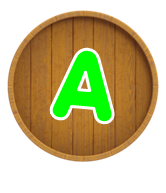 1995
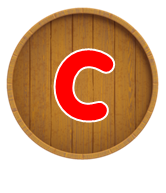 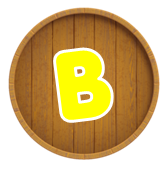 1996
1990
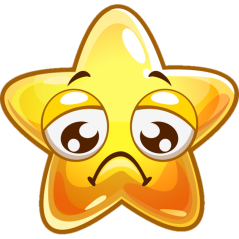 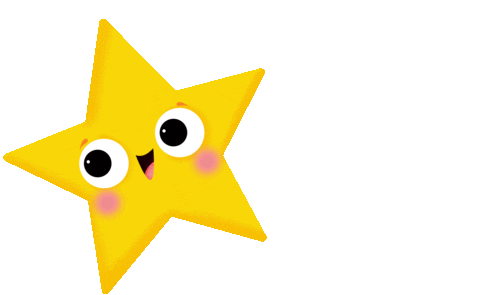 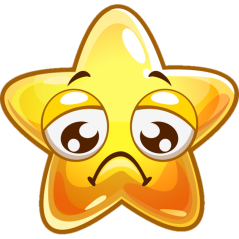 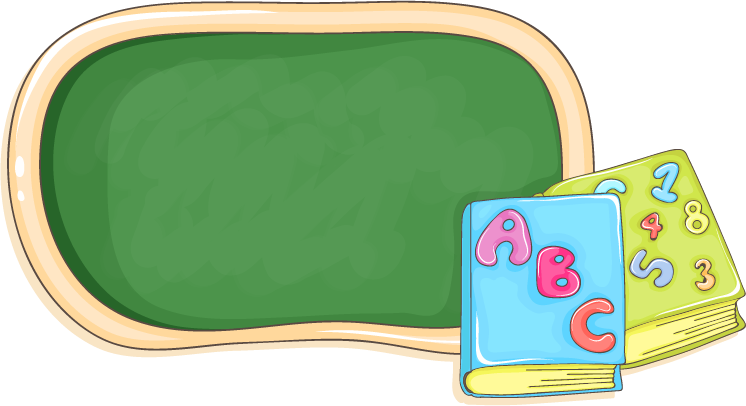 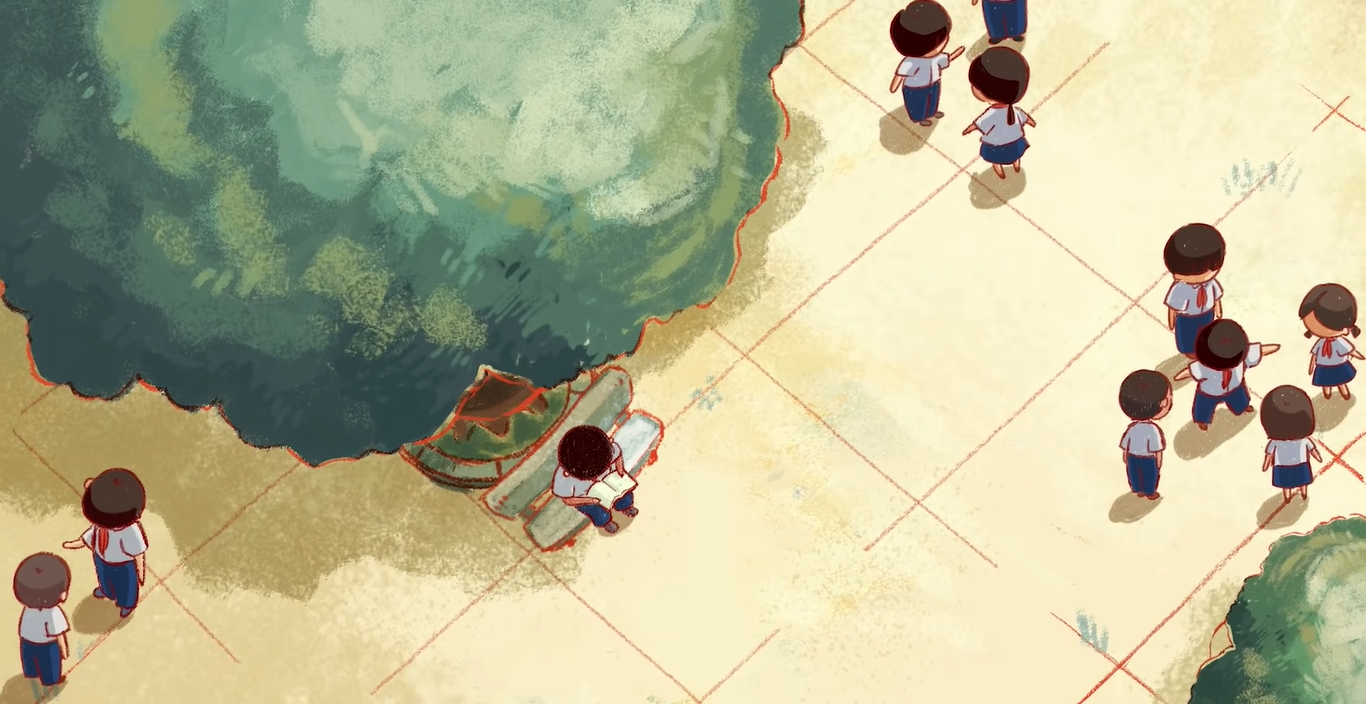 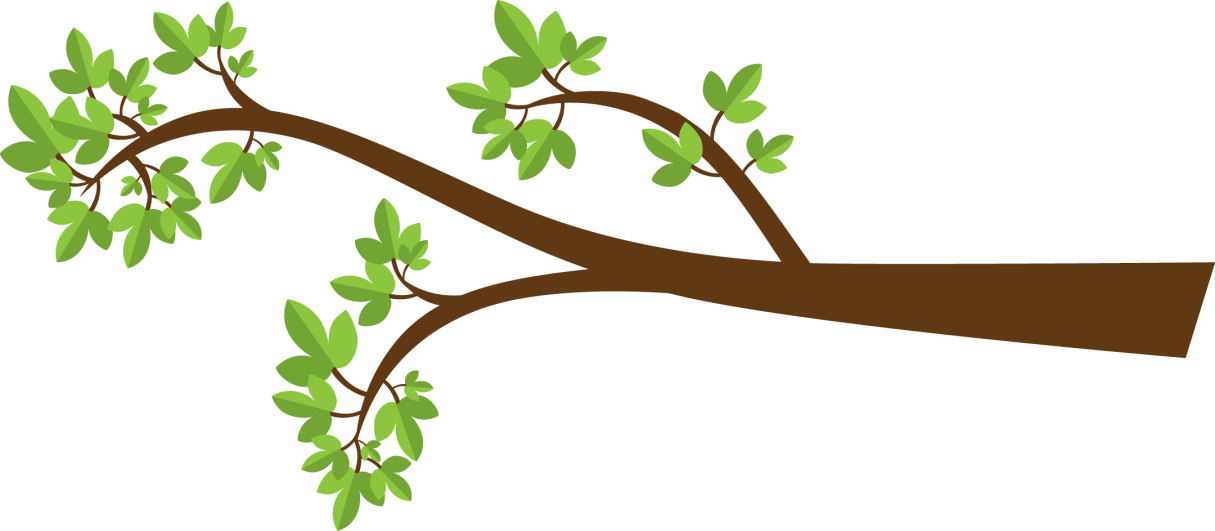 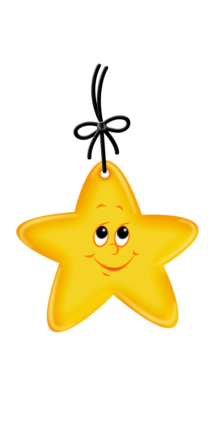 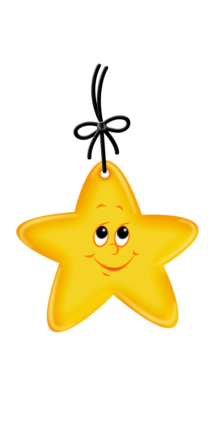 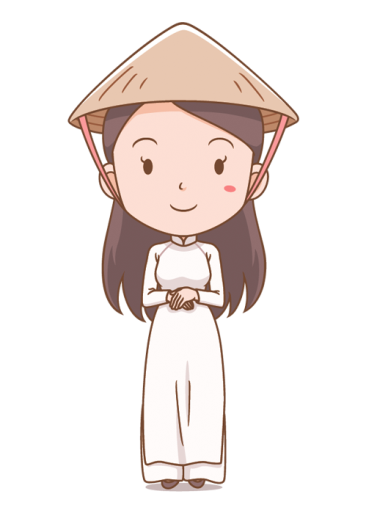 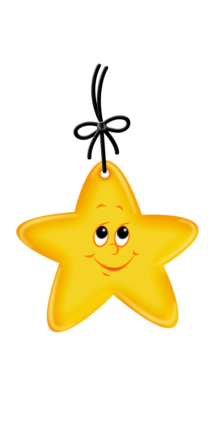 Số nào chia hết cho 9?
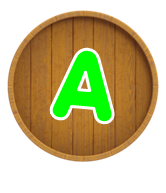 1995
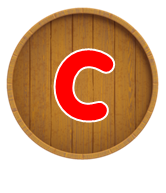 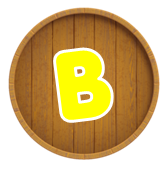 1996
1980
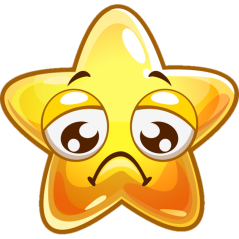 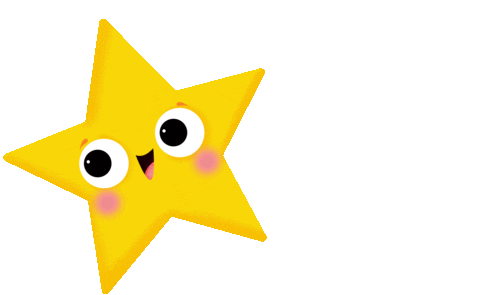 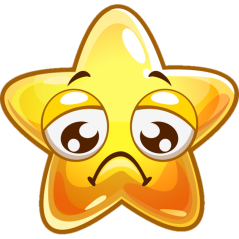 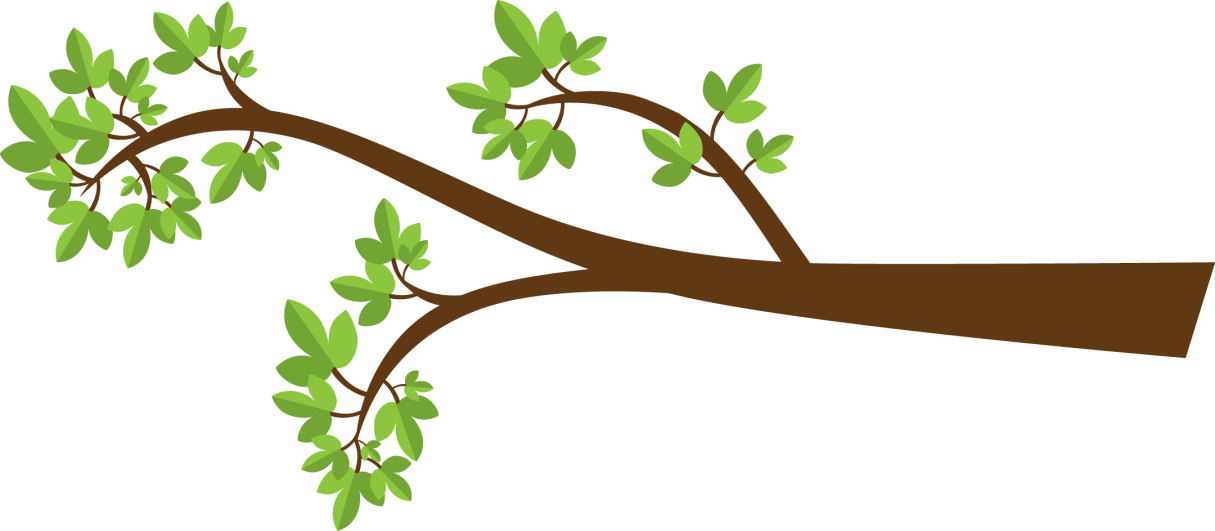 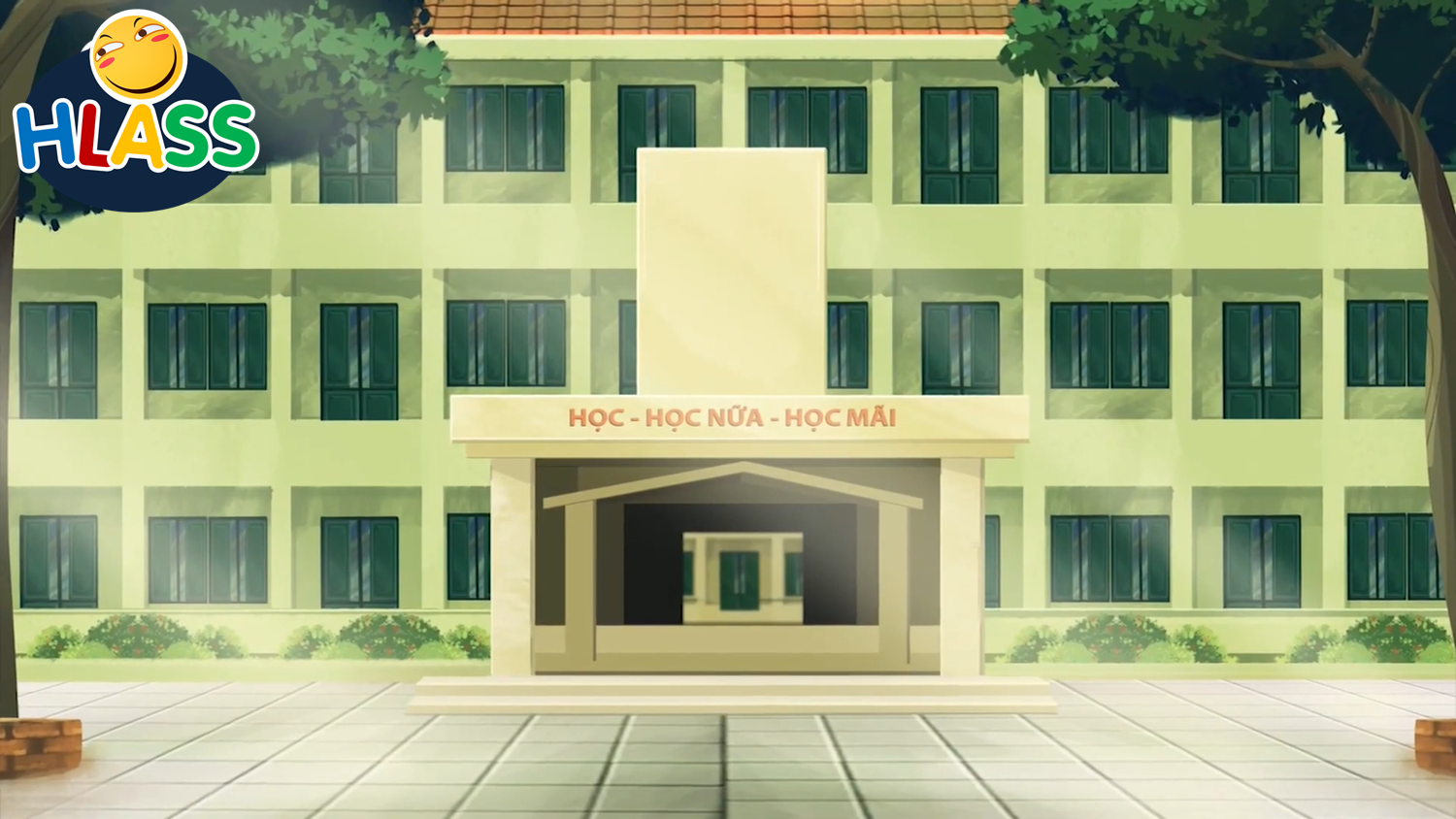 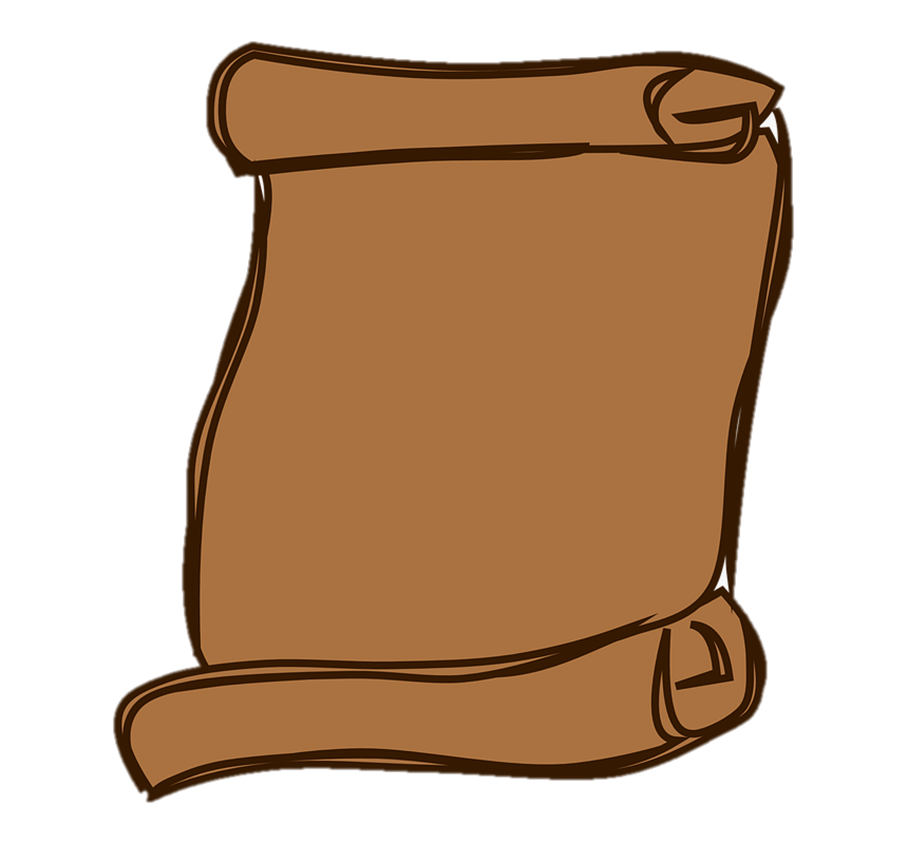 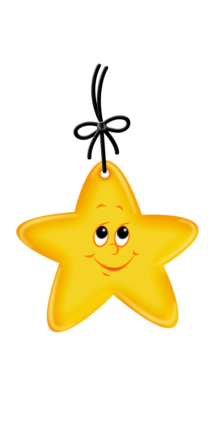 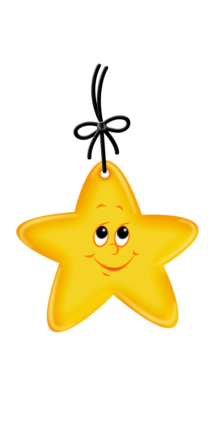 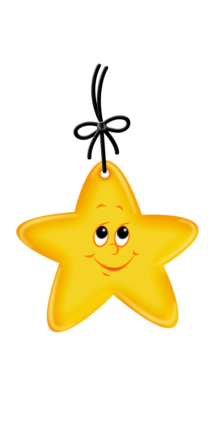 Điều ước của cô
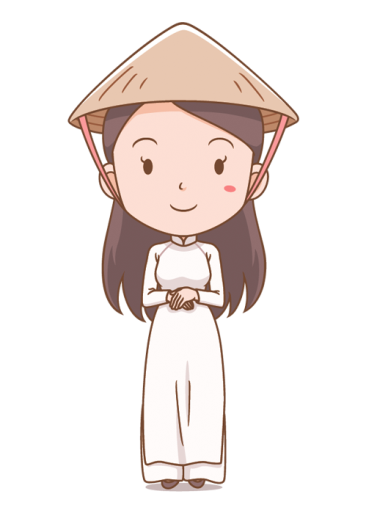 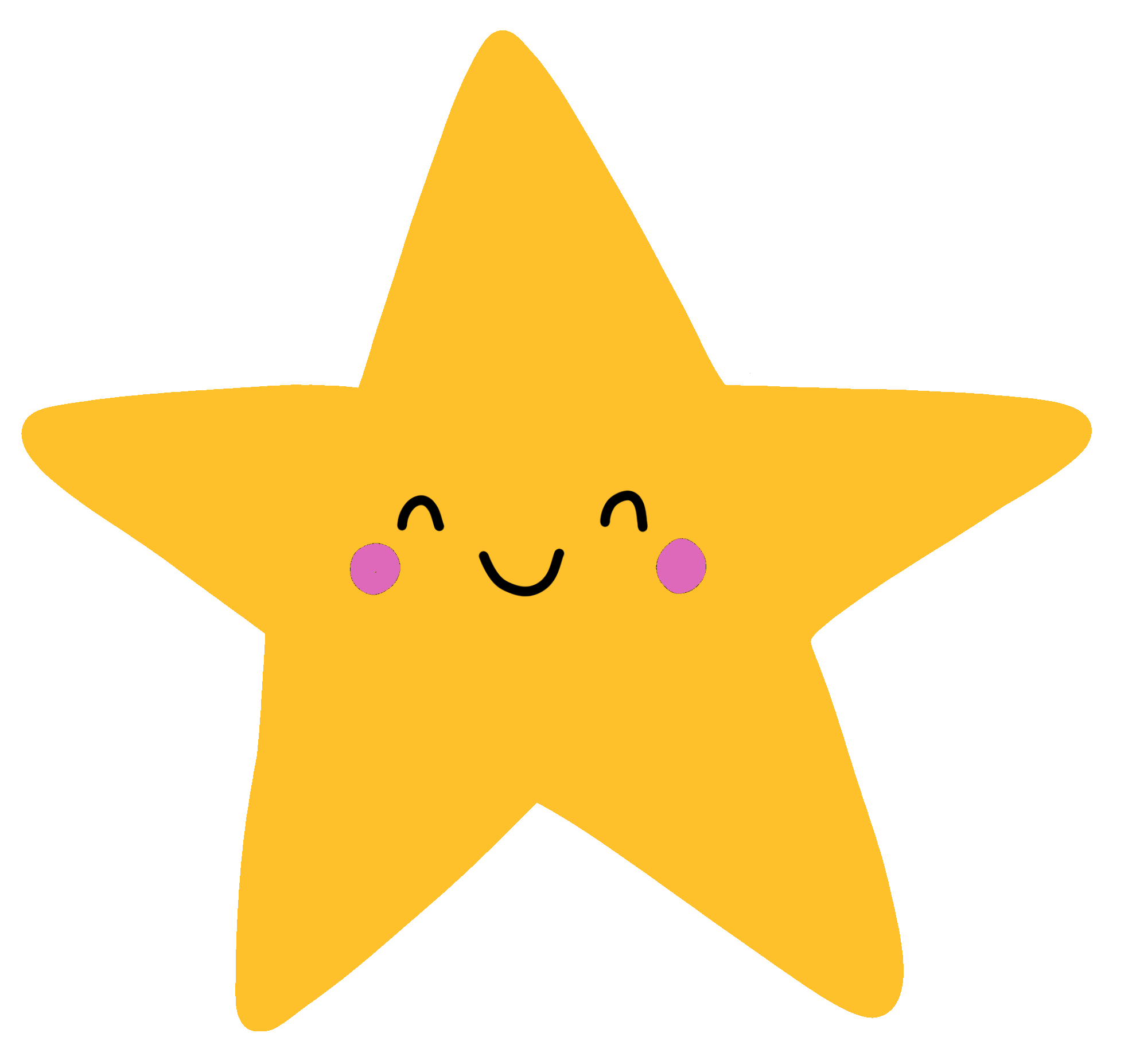 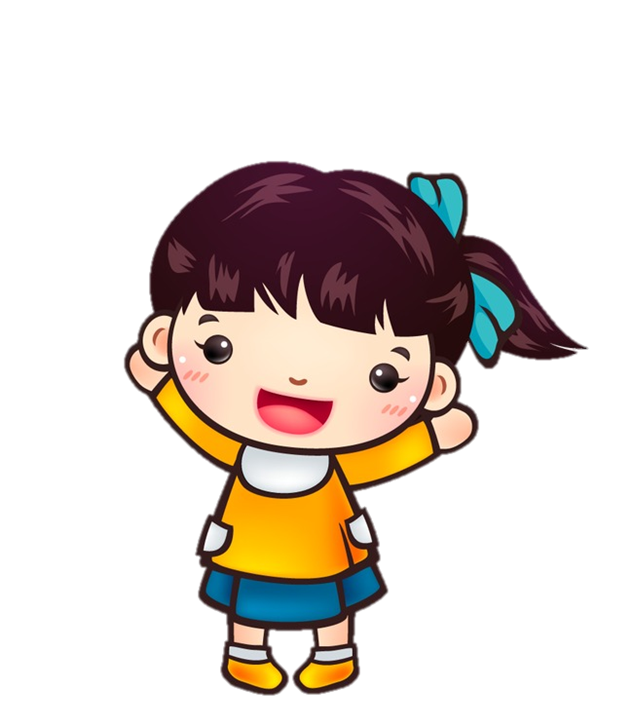 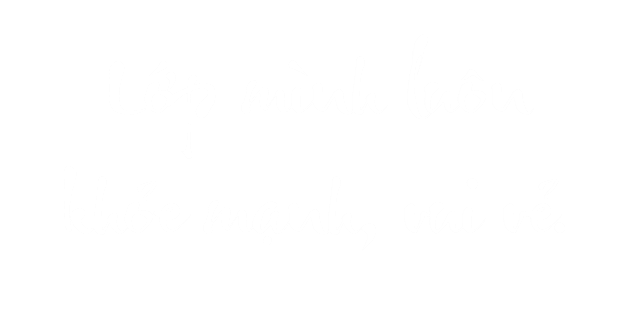 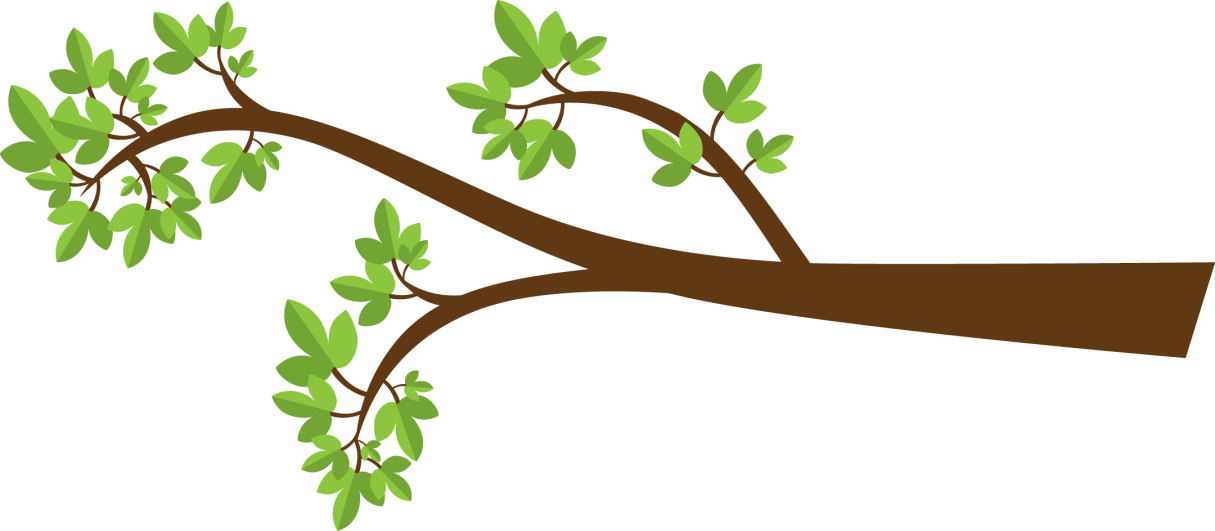 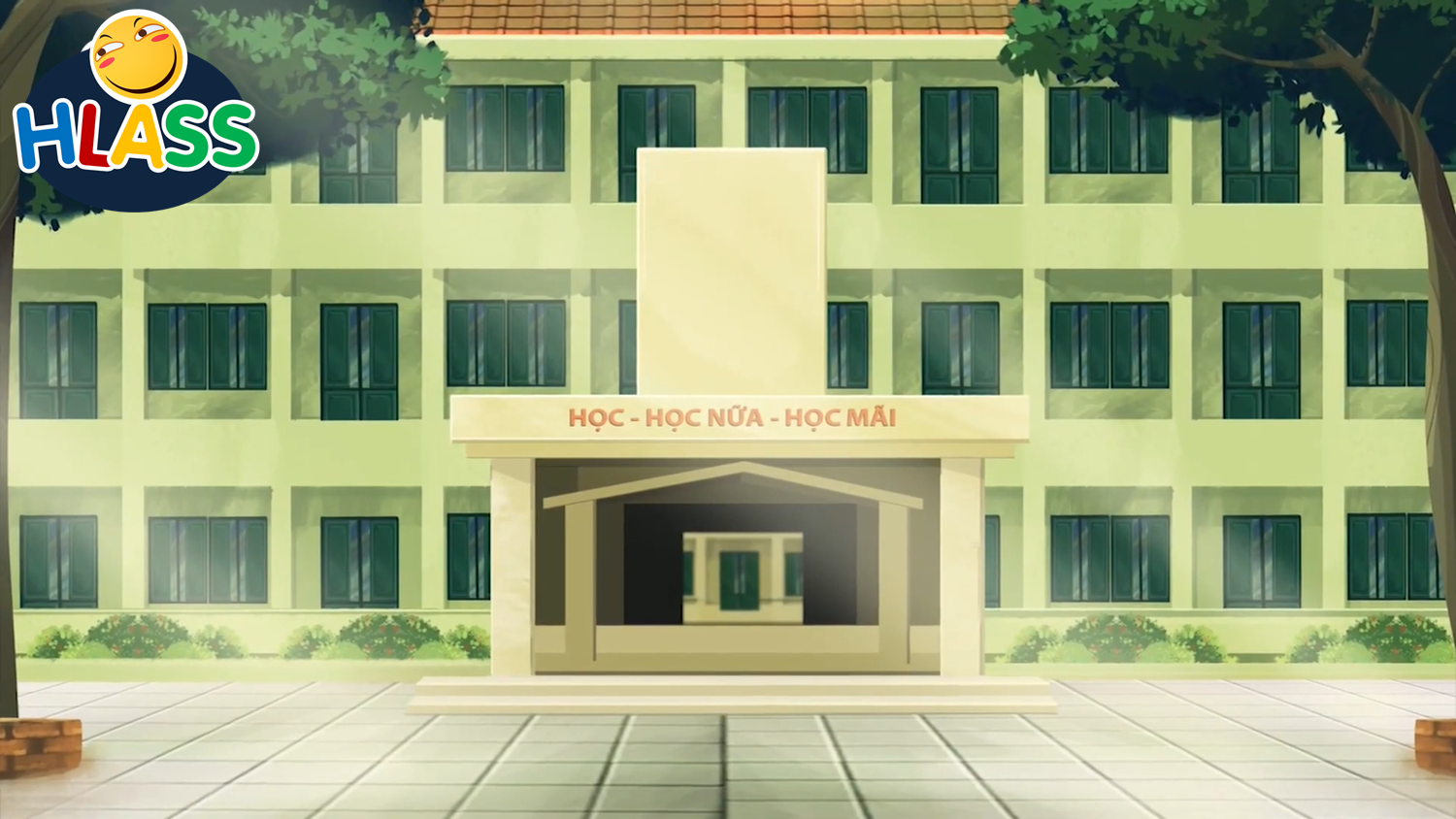 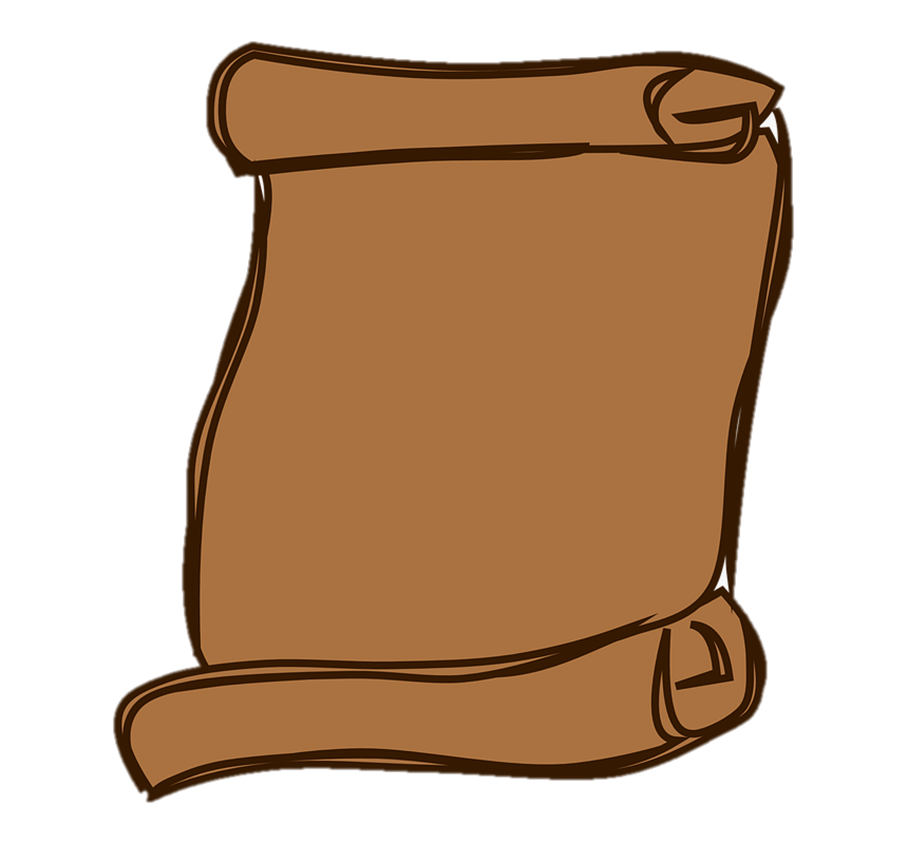 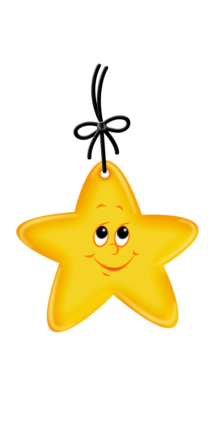 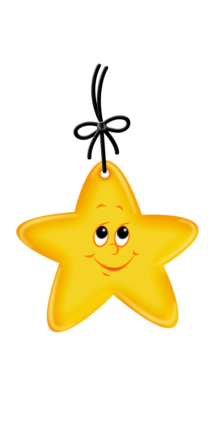 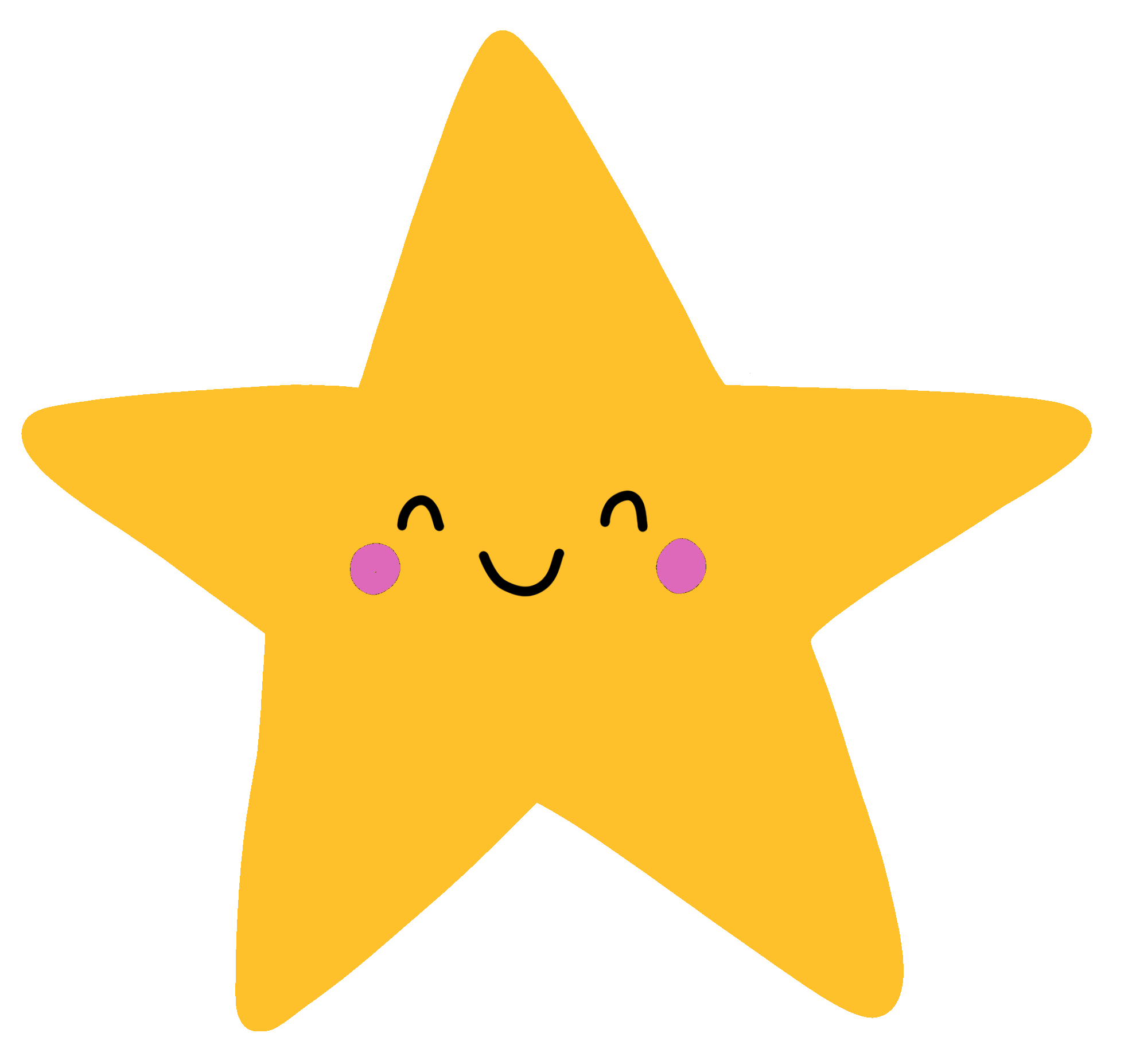 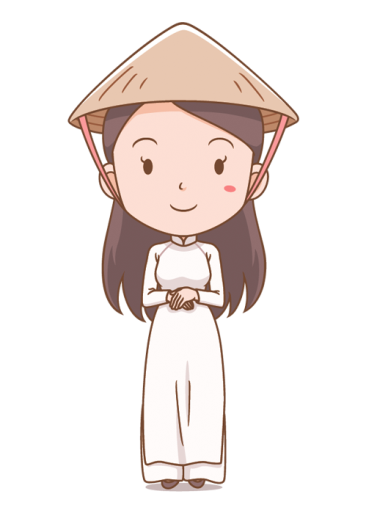 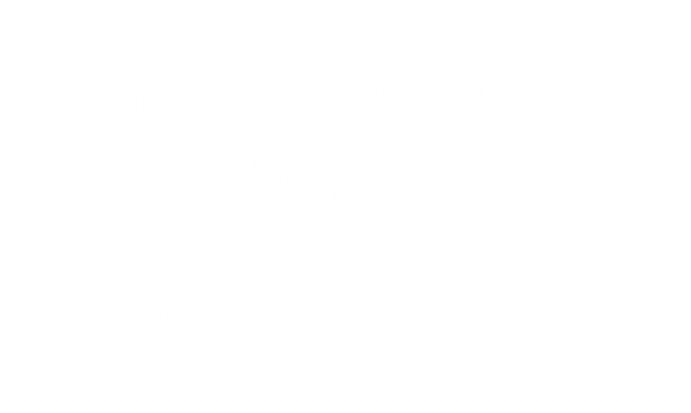 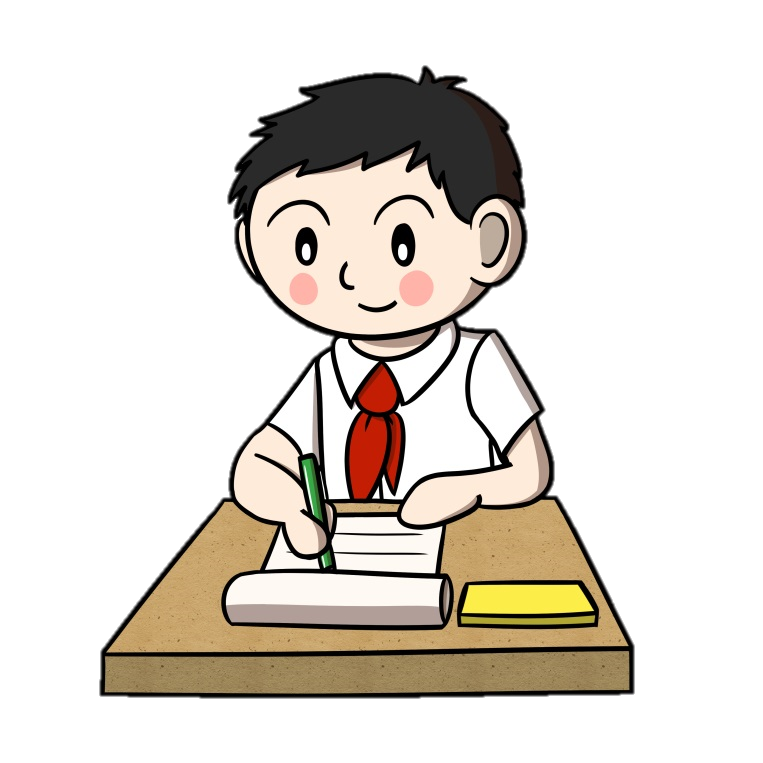 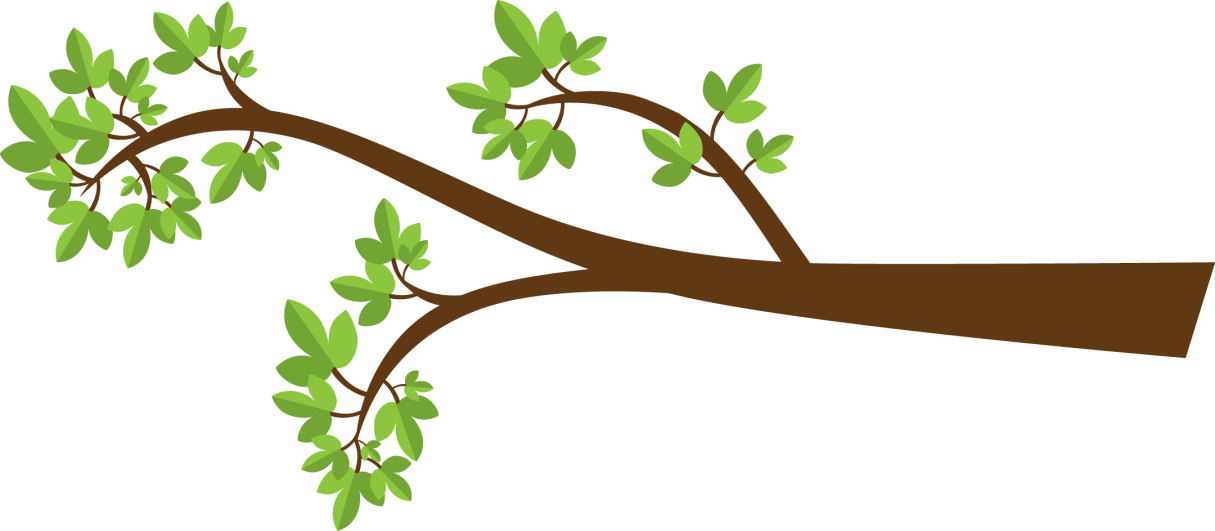 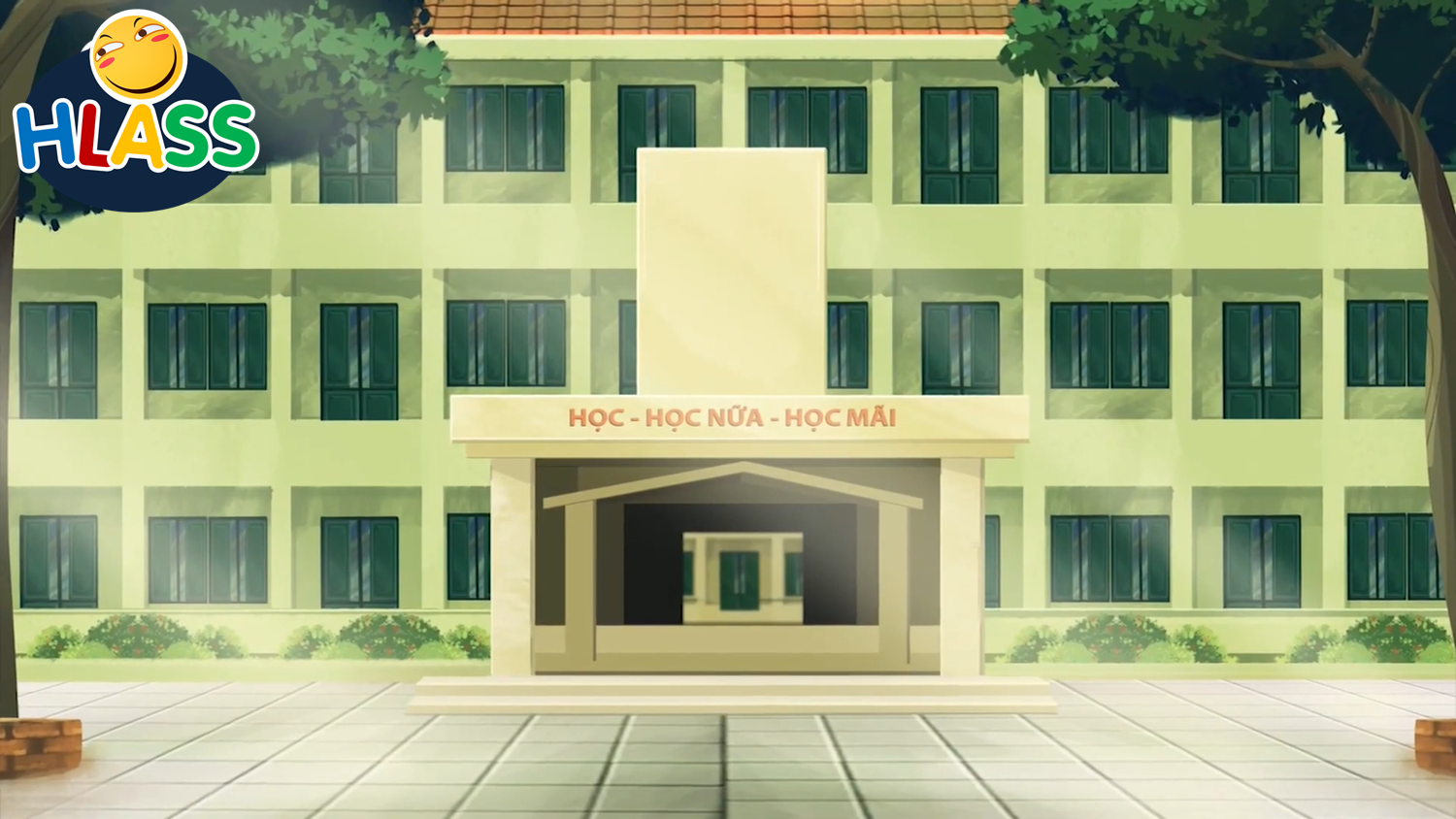 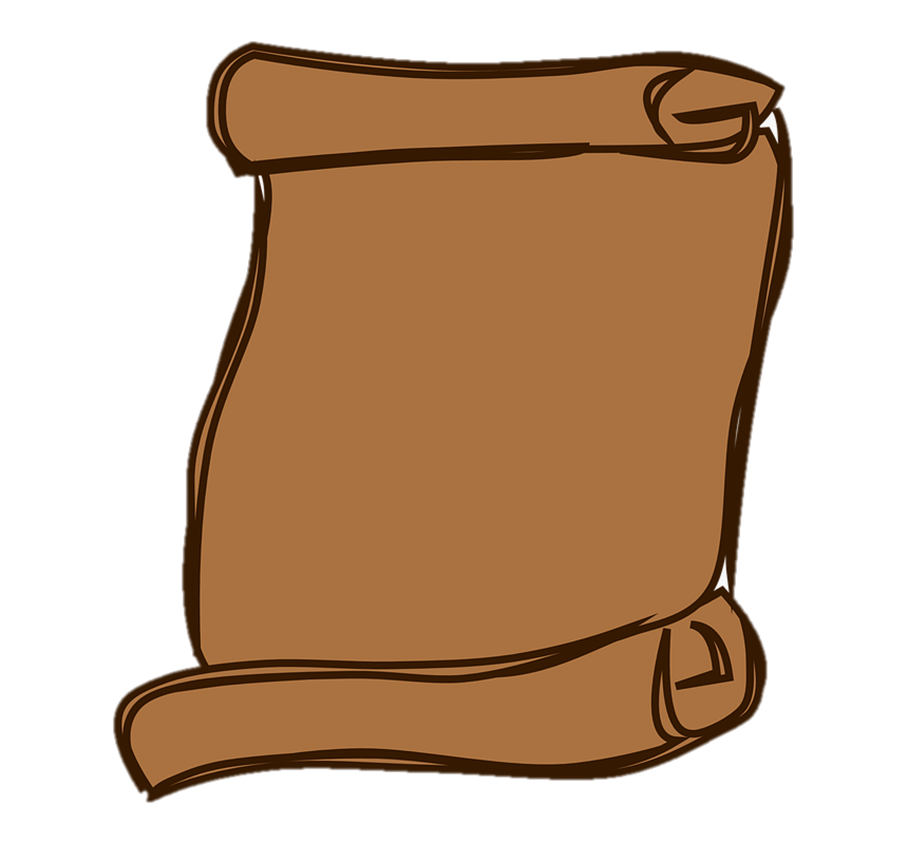 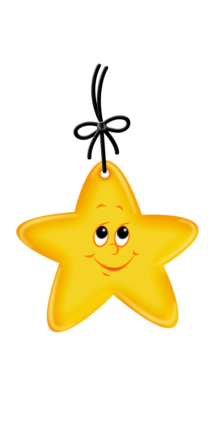 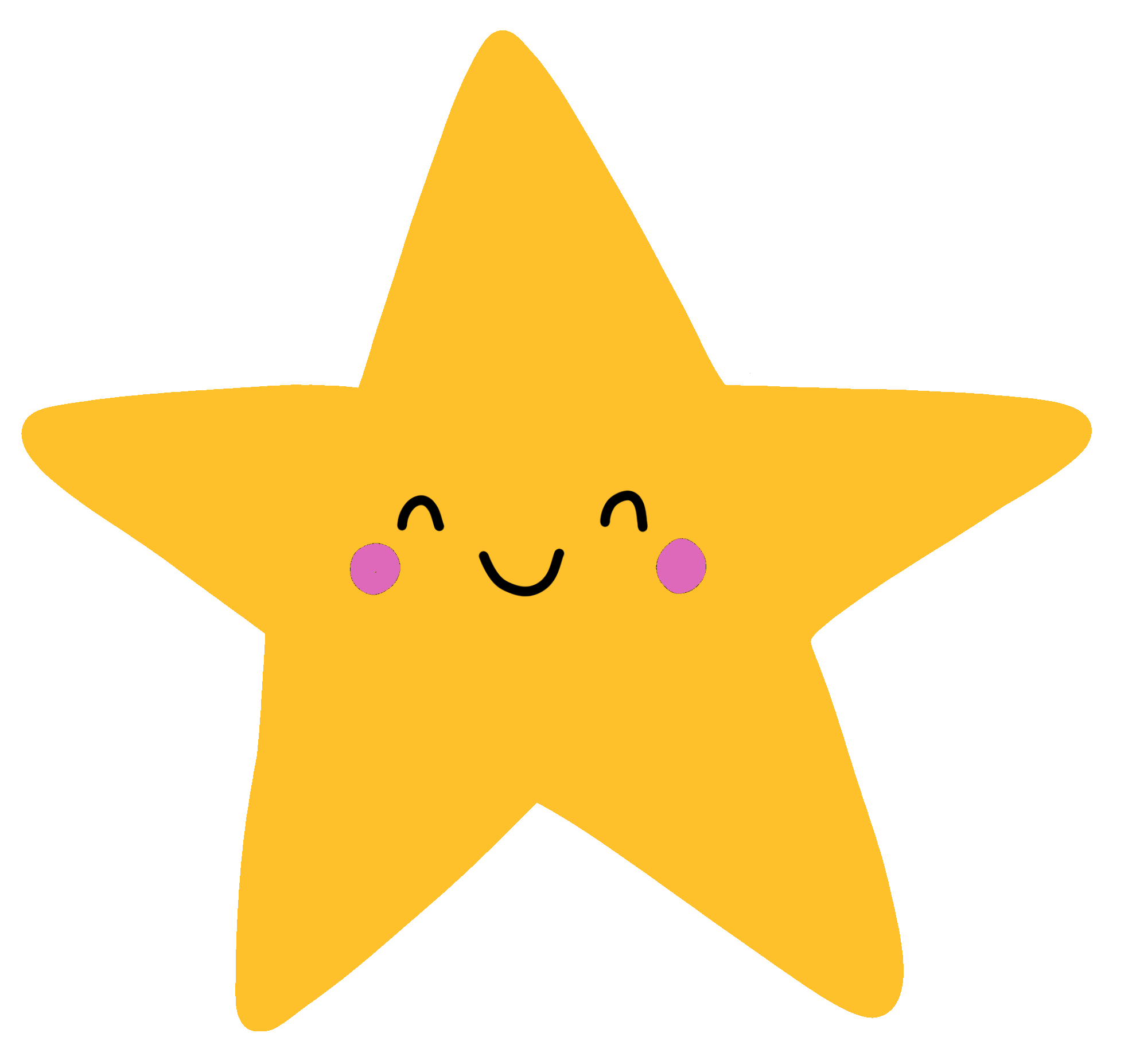 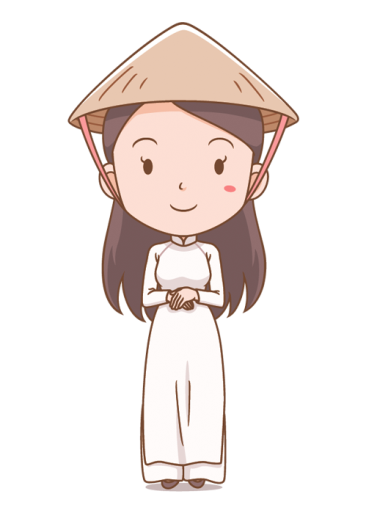 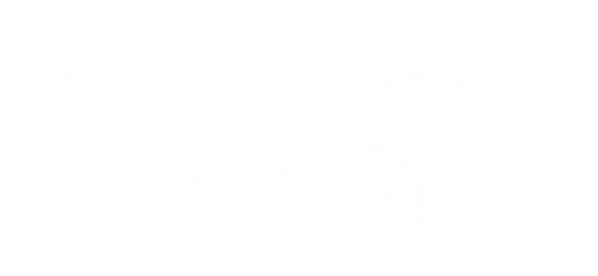 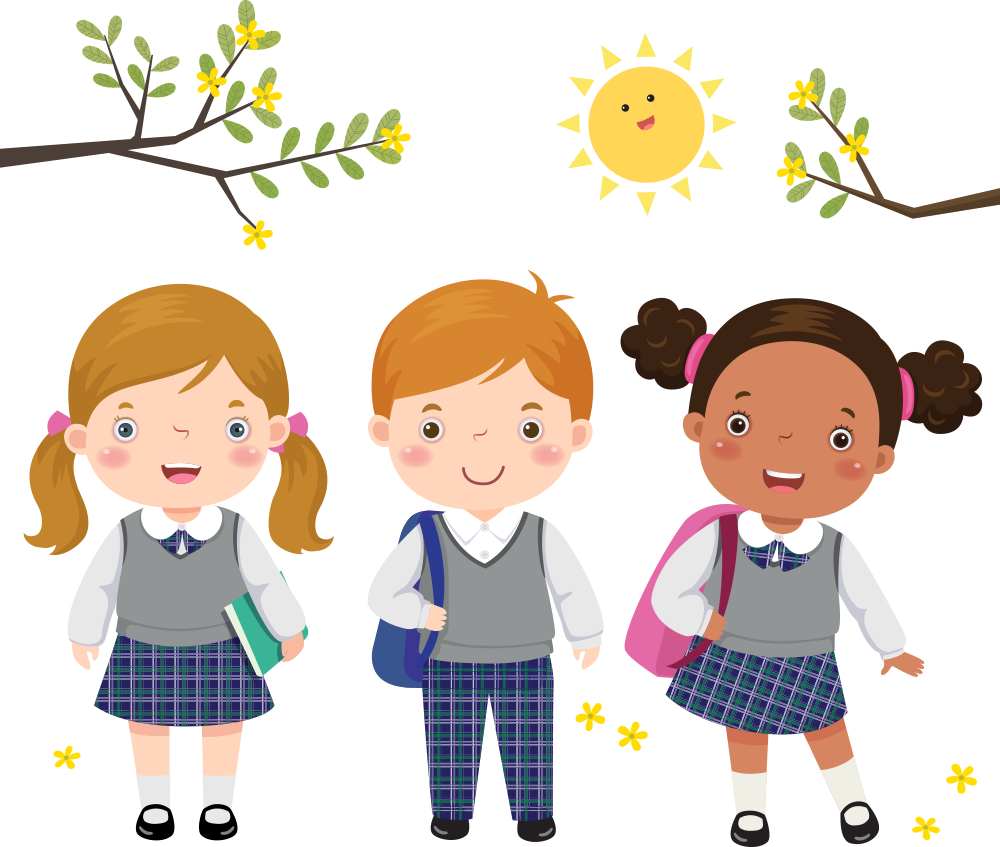 DẤU HIỆU 
CHIA HẾT CHO 3
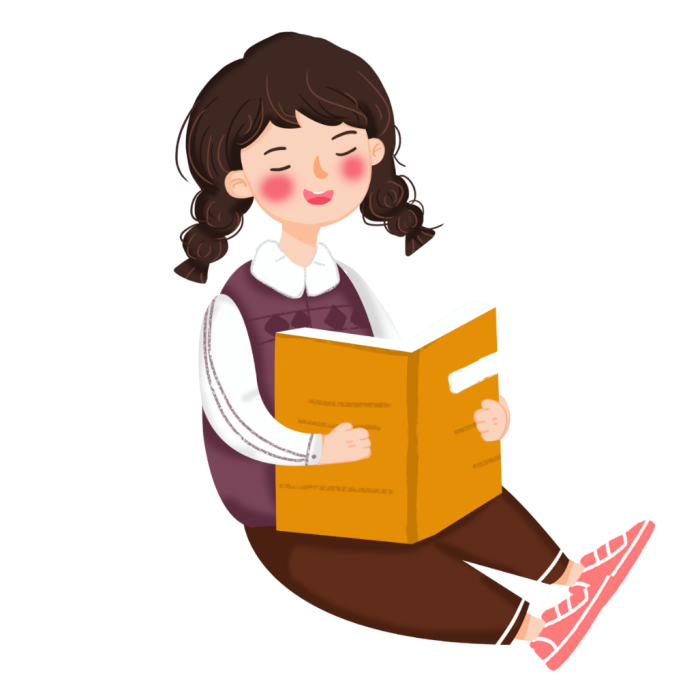 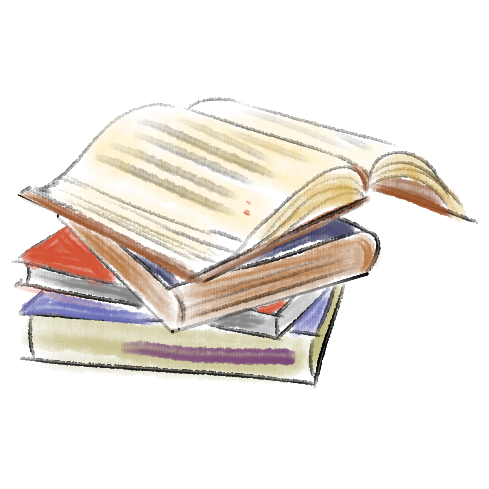 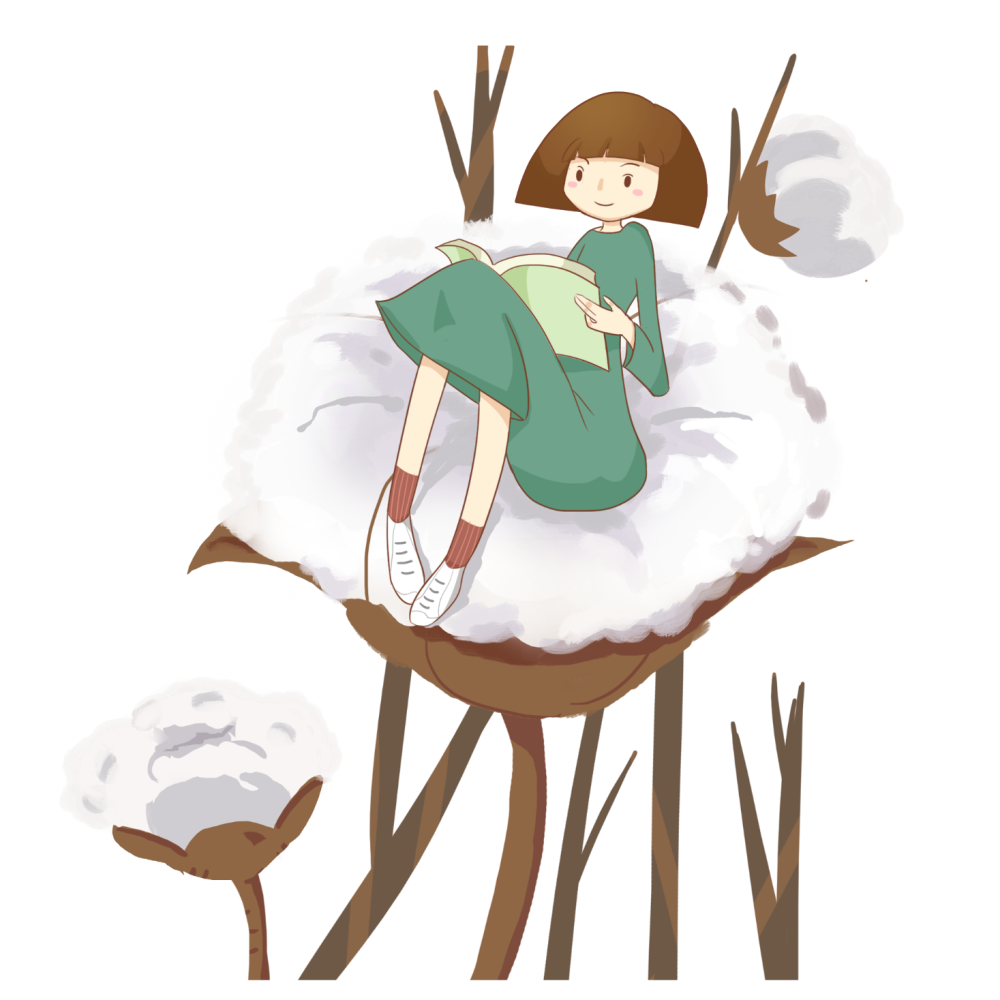 KHÁM PHÁ
Đọc bảng chia cho 3
Tittle text
BẢNG CHIA 3
3 : 3 = 1
6 : 3 = 2
9 : 3 = 3
12 : 3 = 4
15 : 3 = 5
18 : 3 = 6
21 : 3 = 7
24 : 3 = 8
27 : 3 = 9
30 : 3 = 10
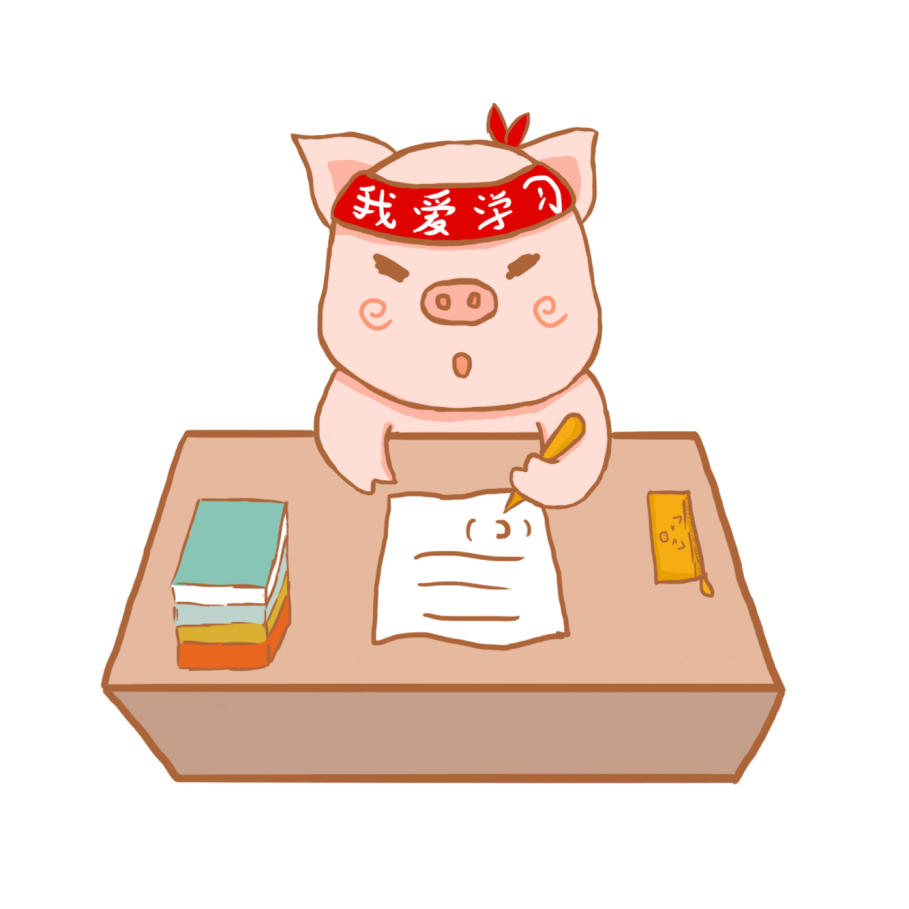 a) Ví dụ
91 : 3 =
30 (dư 1)
21
63 : 3 =
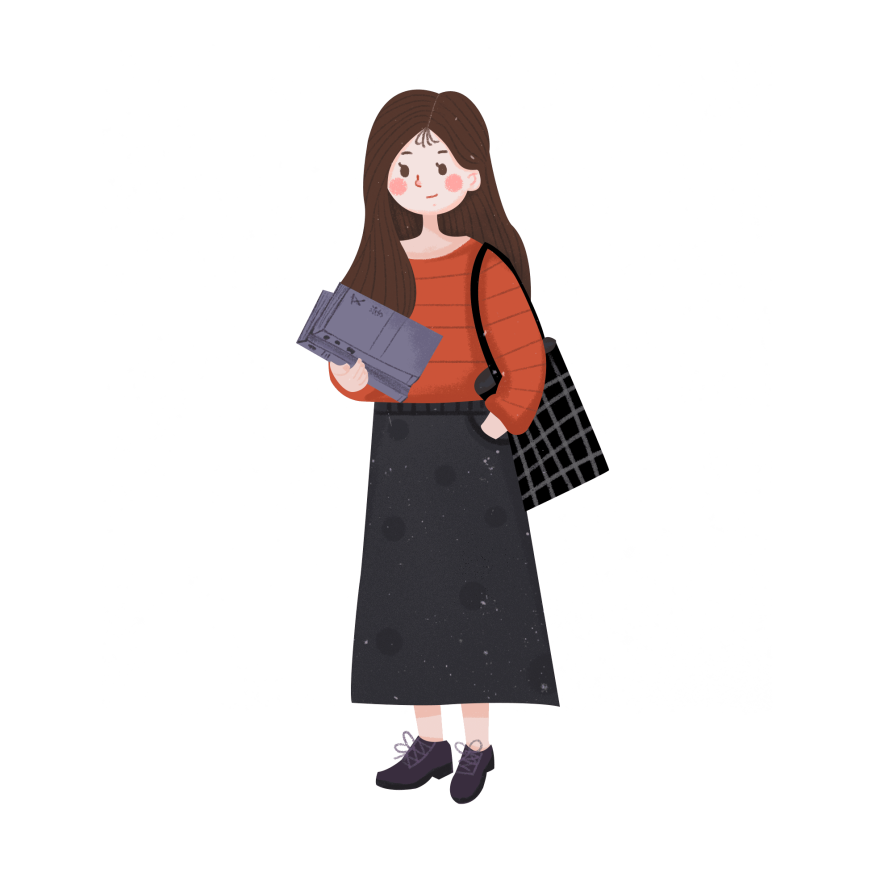 Ta có: 9 + 1 =
10
9
Ta có: 6 + 3 =
3 (dư 1)
10 :  3 =
9 : 3  =
3
41
123 : 3 =
41 (dư 2)
125 : 3 =
8
Ta có : 1 + 2 + 5 =
6
Ta có: 1 + 2 + 3 =
2
6 : 3  =
2 (dư 2)
8 : 3 =
Muốn nhận biết một số có chia hết cho 3 hay không, ta làm qua 2 bước:
- Bước 1: Tính tổng các chữ số.
- Bước 2: Lấy tổng đó chia cho 3, nếu chia hết thì số đó chia hết cho 3.
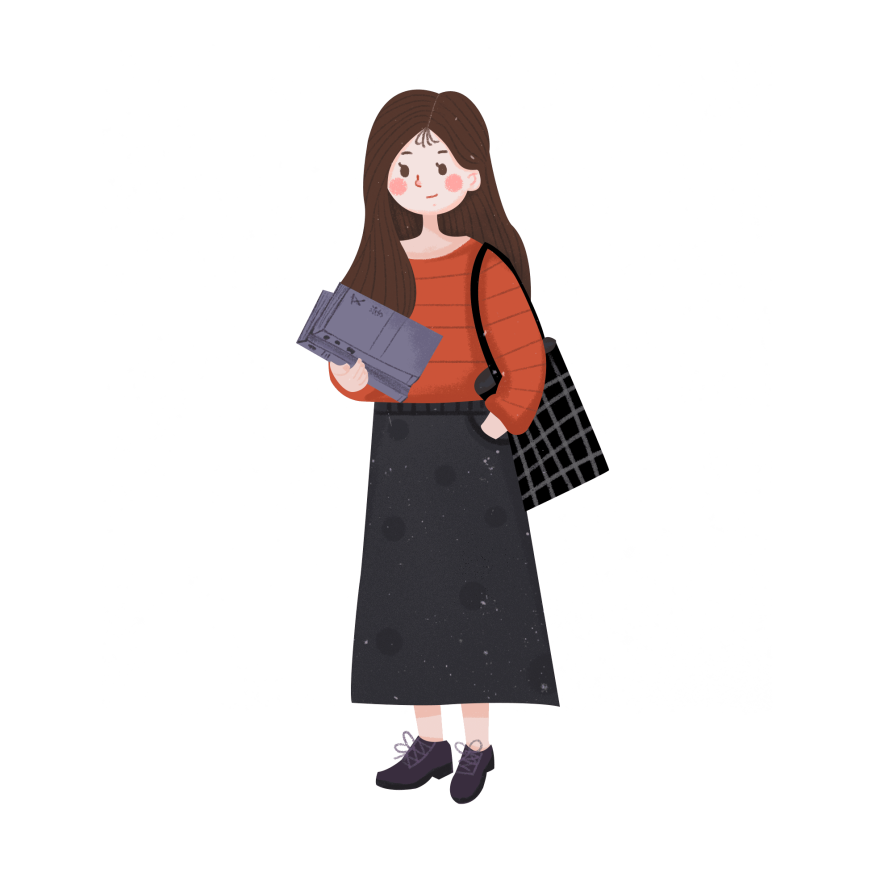 Dấu hiệu chia hết cho 3
Tittle text
Các số có tổng các chữ số chia hết cho 3 thì chia hết cho 3.
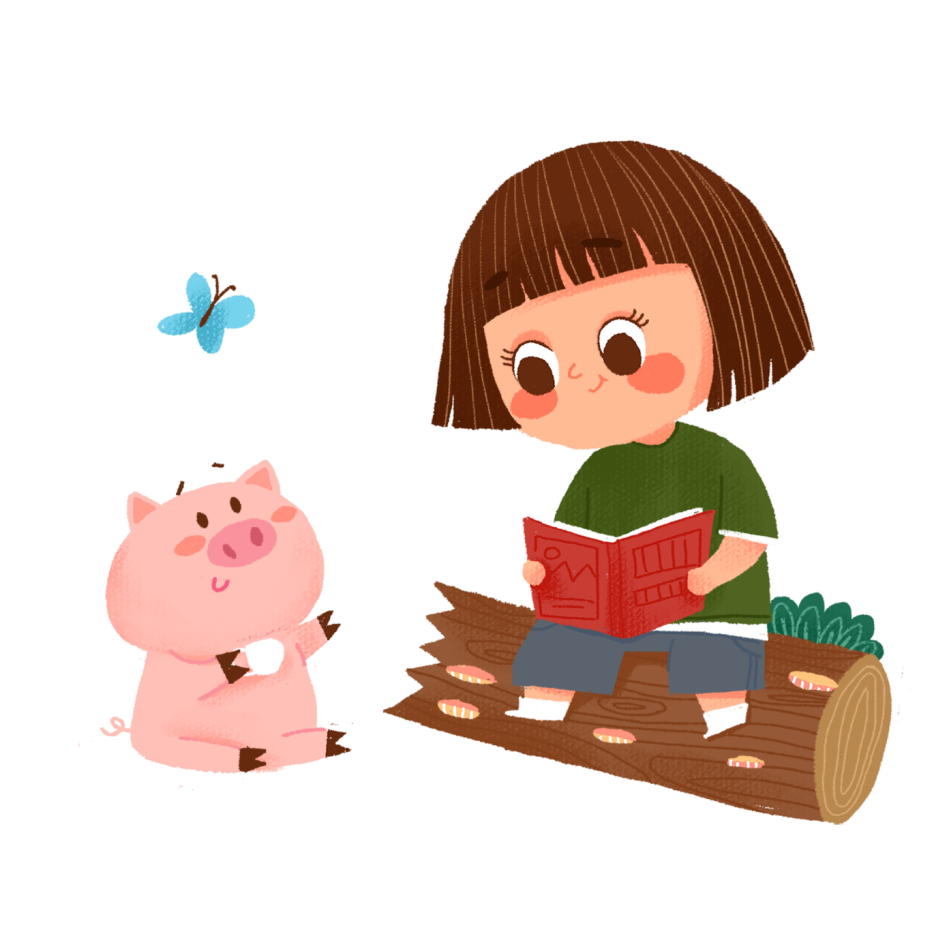 Chú ý: Các số có tổng các chữ số không chia hết cho 3 thì không chia hết cho 3.
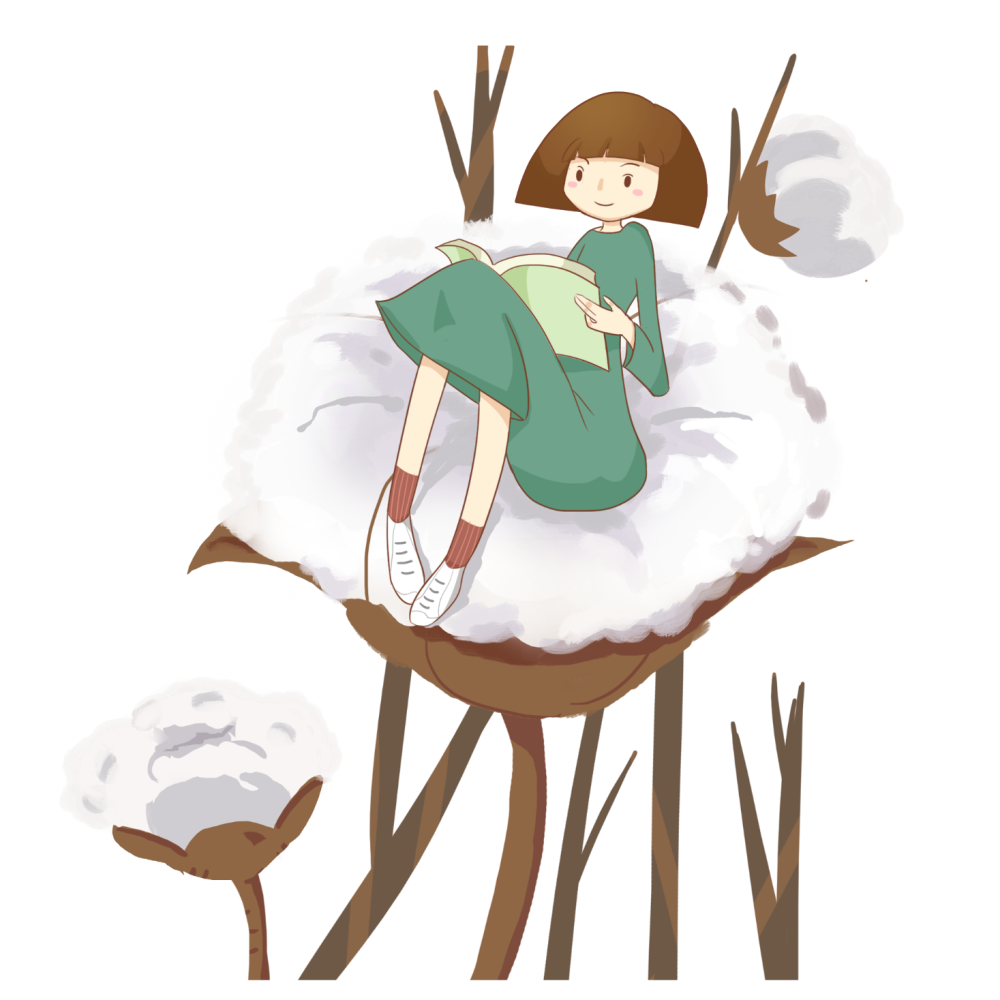 LUYỆN
TẬP
Bài 1: Trong các số sau, số nào chia hết cho 3 ?
231 ; 109 ; 1872 ; 8225 ; 92 313.
231 = 2 + 3 + 1 = 6
109 = 1 + 0 + 9 = 10
1872 = 1 + 8 + 7 + 2 = 18
8225 = 8 + 2 + 2 + 5 = 17 
92313 = 9 + 2 + 3 + 1 + 3 = 18
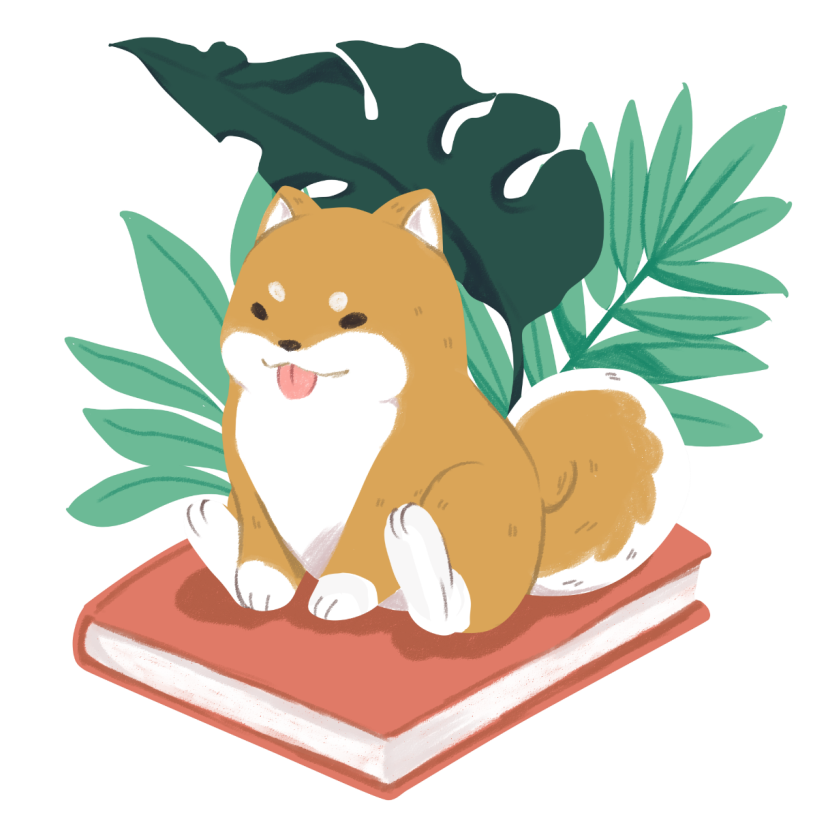 Số chia hết cho 3 là: 231 ; 1872 ; 92 313
16/1/2022
18
Bài 2: Trong các số sau, số nào không chia hết cho 3 ?
96 ; 502 ; 6823 ; 55553 ; 641311
96 = 9 + 6 = 15
502 = 5 + 0 + 2 = 7
6 823 = 6 + 8 + 2 + 3 = 19
55 553  = 5 + 5 + 5 + 5 + 3 = 23 
641 311 = 6 + 4 + 1 + 3 + 1 + 1 = 16
Số không chia hết cho 3 là: 502 ; 6823 ; 55553; 641311
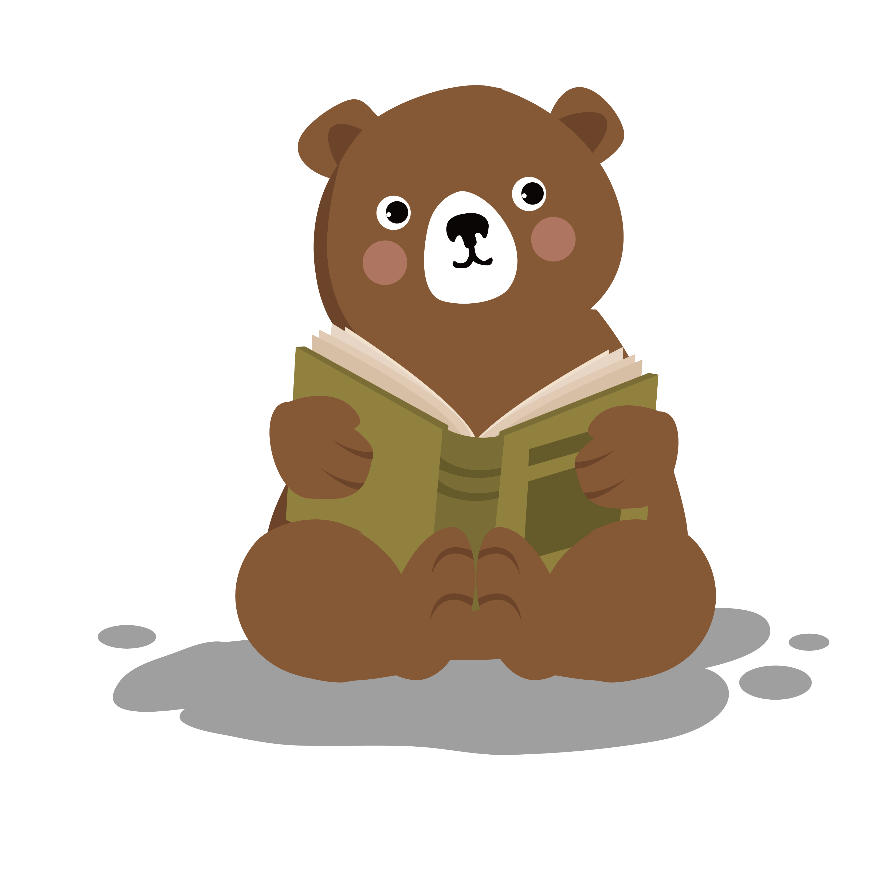 16/1/2022
19
Số vừa chia hết cho 2 vừa chia hết cho 5 có tận cùng là chữ số 0
Dấu hiệu chia hết cho 2: 
Có chữ số tận cùng là 0, 2, 4, 6, 8
Dấu hiệu chia hết cho 5: 
Có chữ số tận cùng là 0, 5
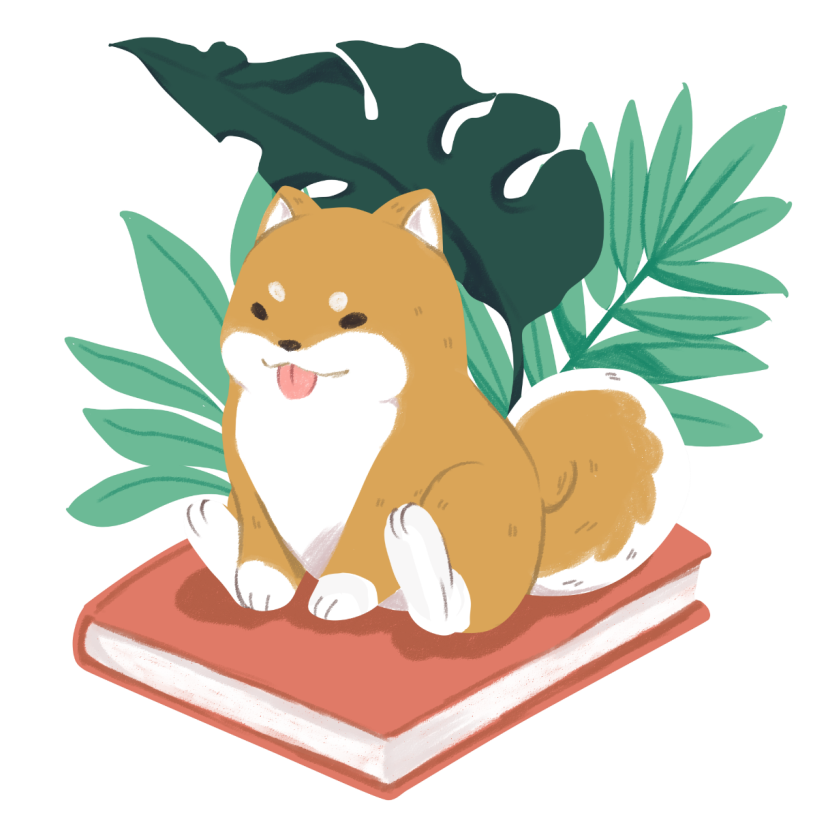 Dấu hiệu chia hết cho 9: 
Tổng các chữ số chia hết cho 9
Dấu hiệu chia hết cho 3:
Tổng các chữ số chia hết cho 3
20
LOGO
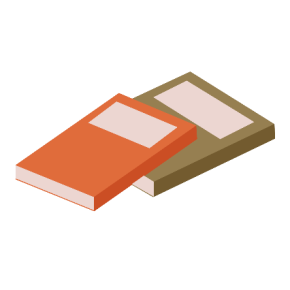 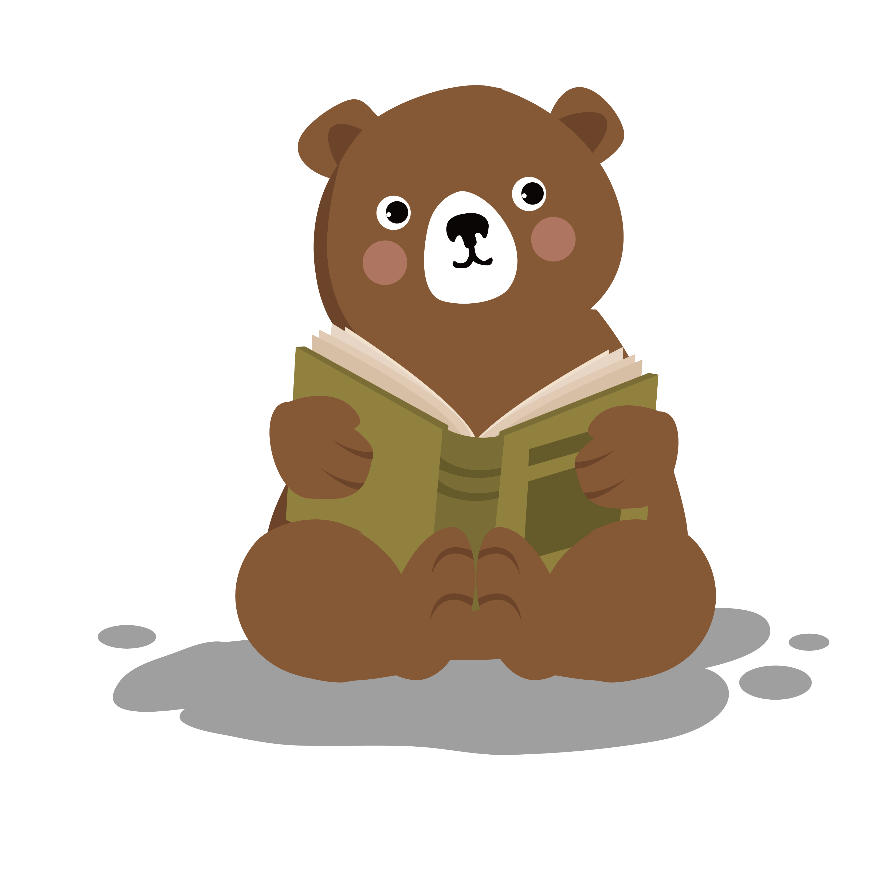 Dặn dò
Xem lại bài đã học.
Chuẩn bị bài sau.
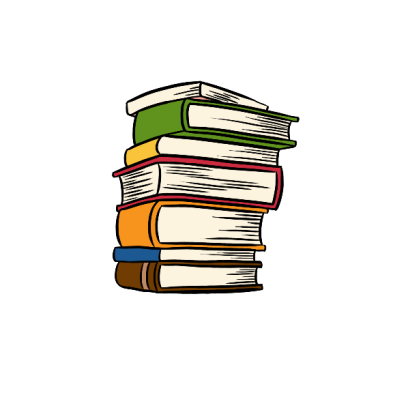 https://www.freeppt7.com
LOGO
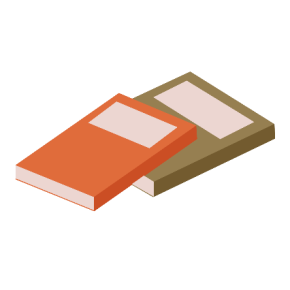 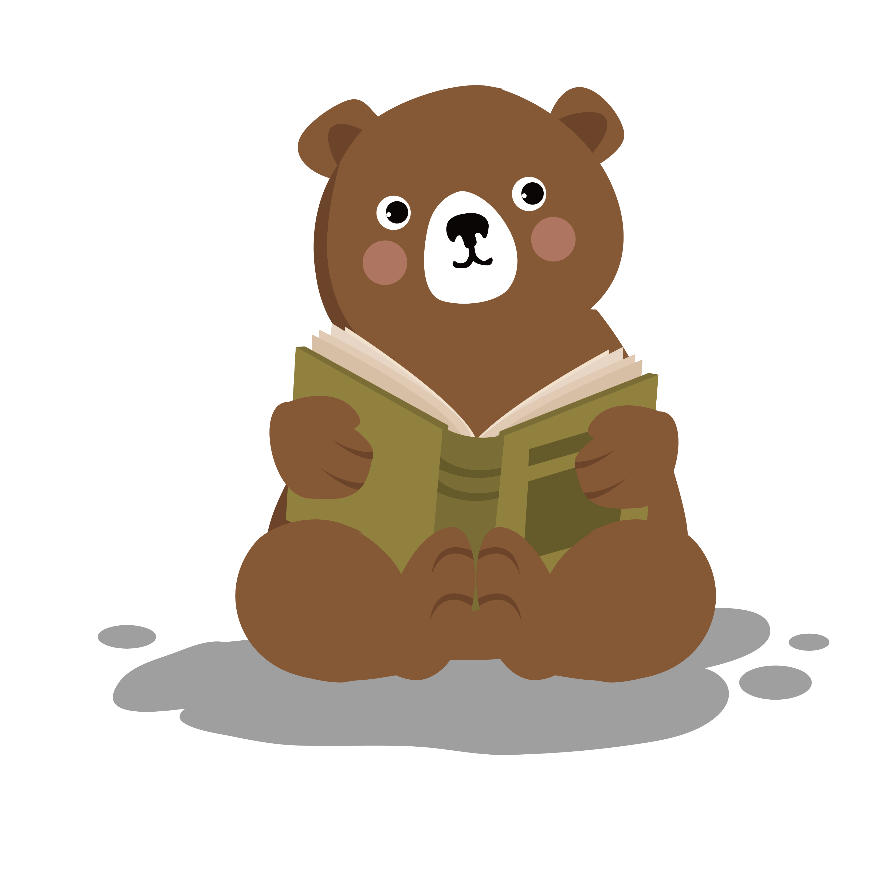 Chúc các con 
học tốt!
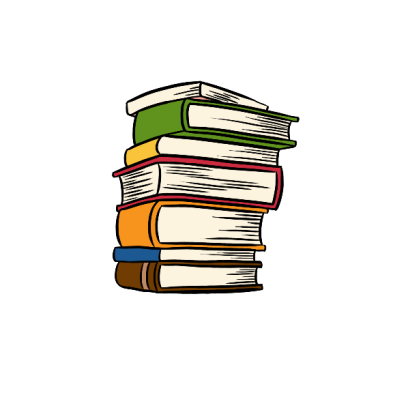 https://www.freeppt7.com